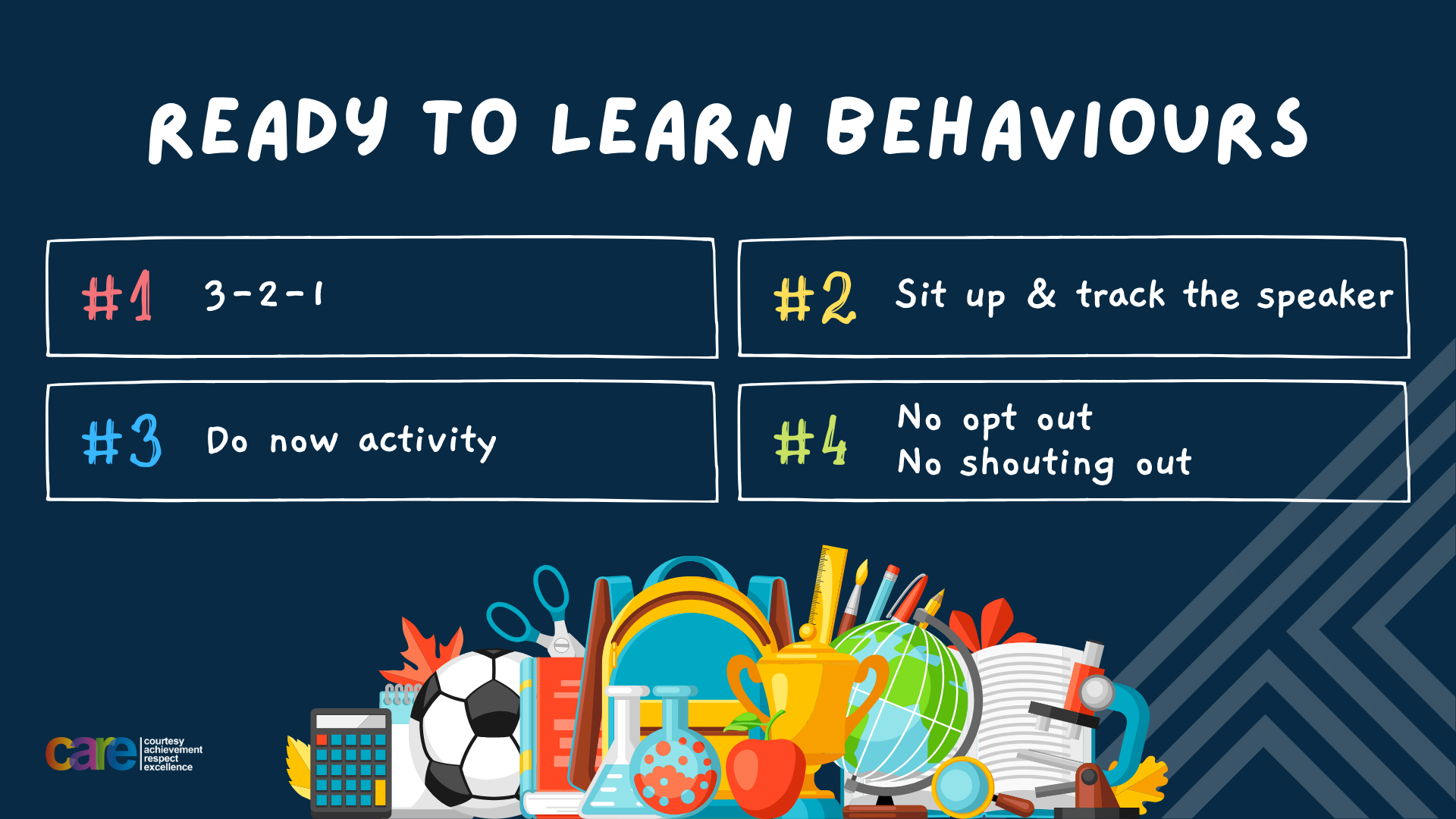 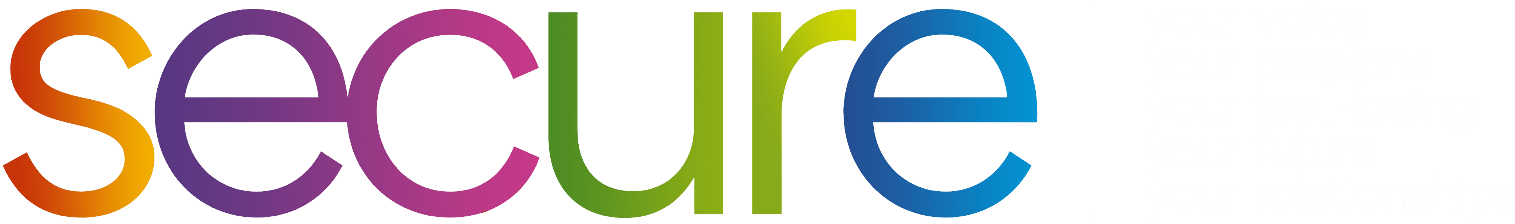 Write the date: 19 April 2024
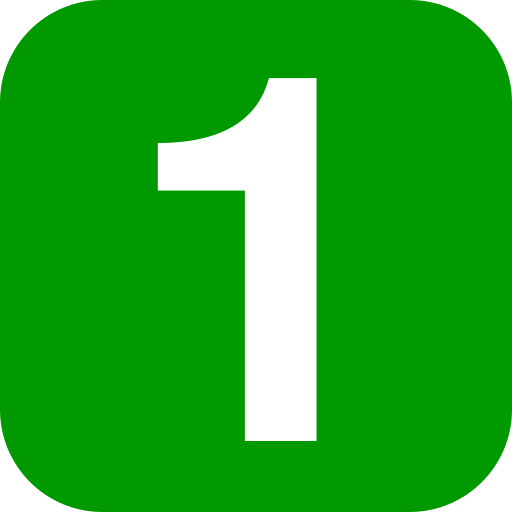 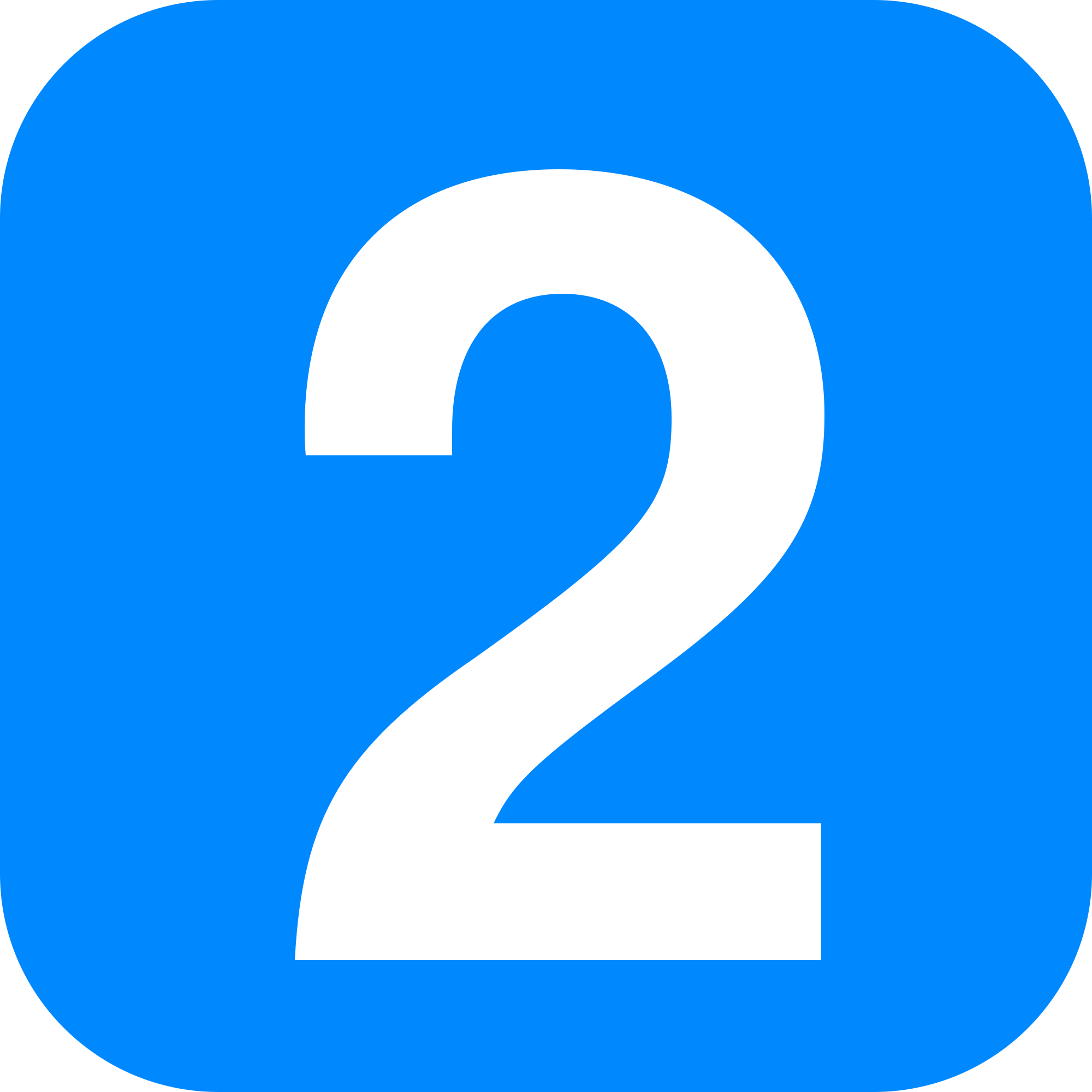 Write the title: What are romantic relationships?
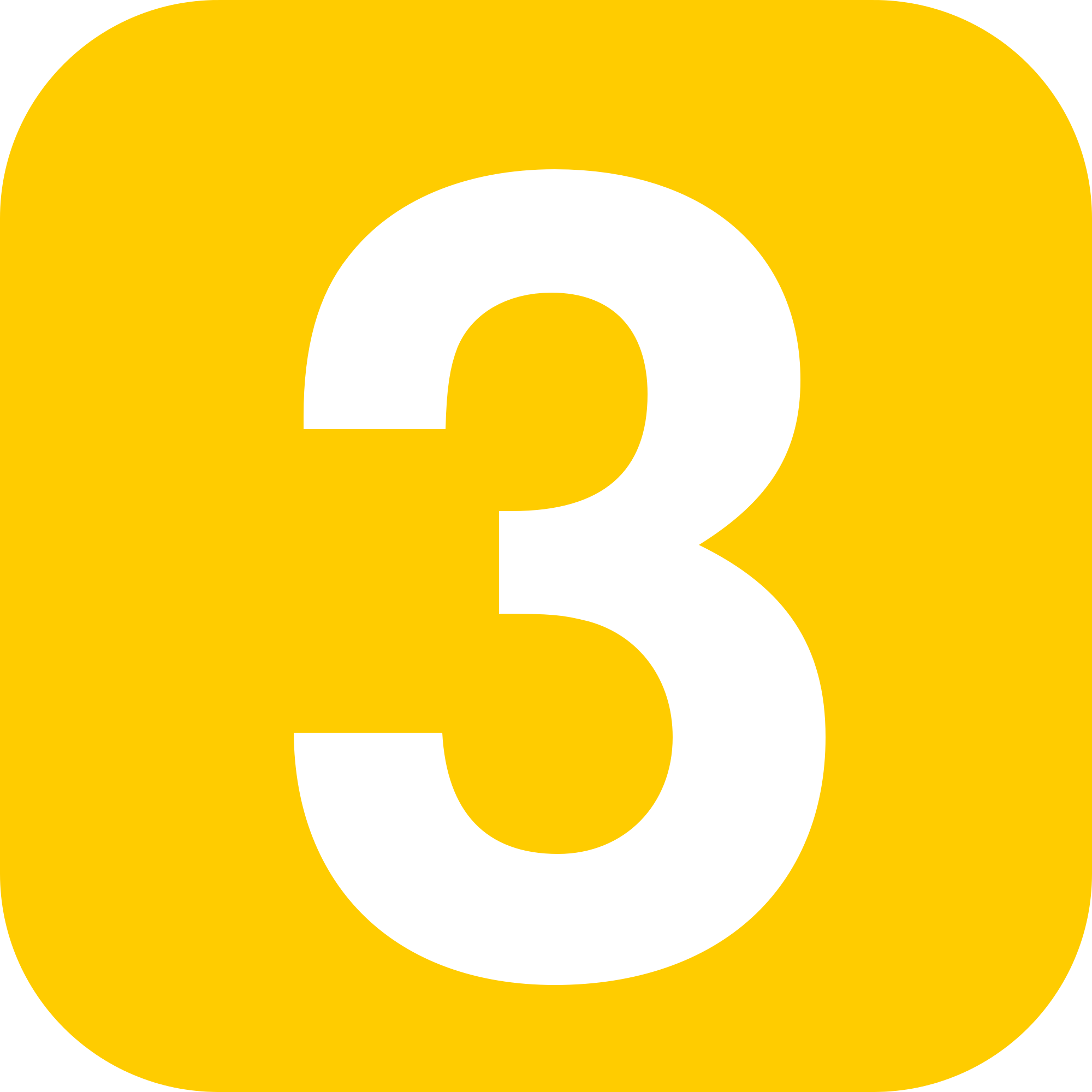 Underline both!
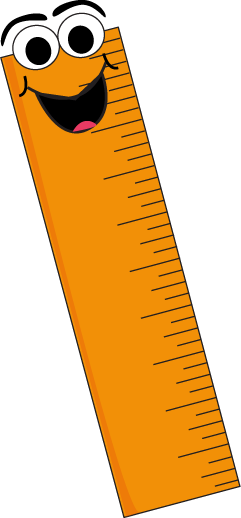 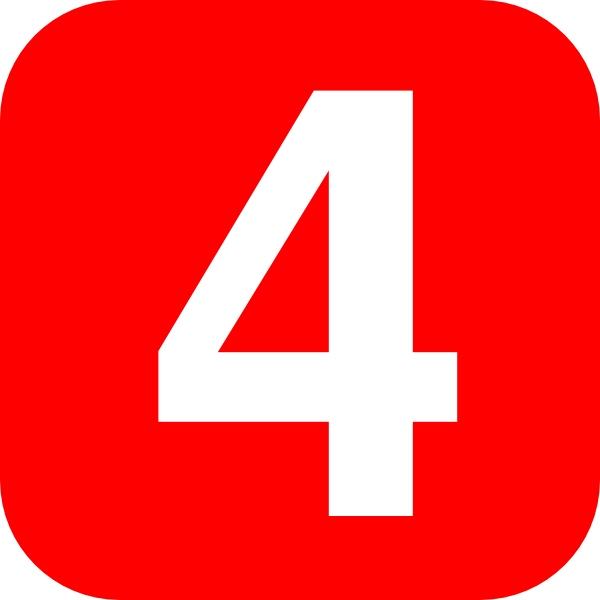 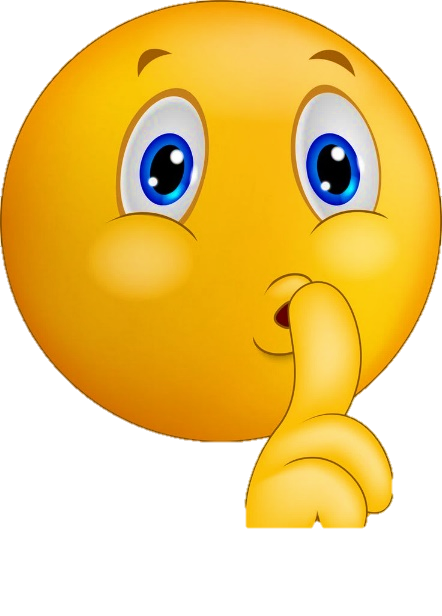 Complete the do now task:


True or False – gender identity and sexual orientation are the same thing?

2. State a principle of a healthy relationship

3. How many hours sleep should young people get every night?
False
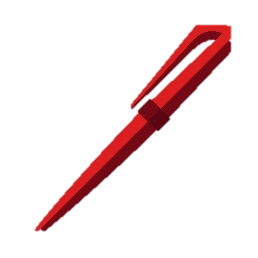 Communication, respect, best interests, trust, equality, honesty
9-11 hours
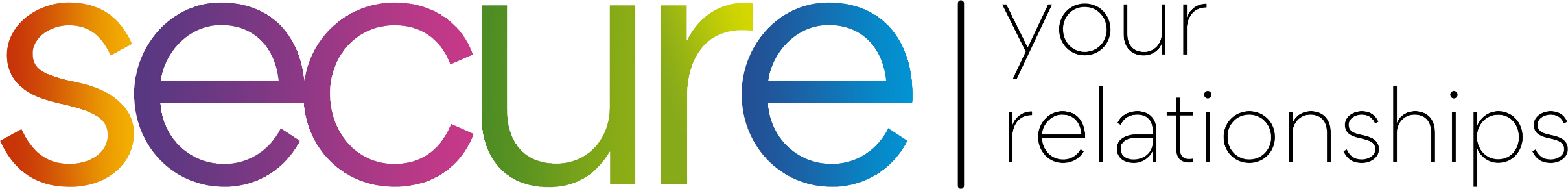 Secure your relationships: Learning Journey
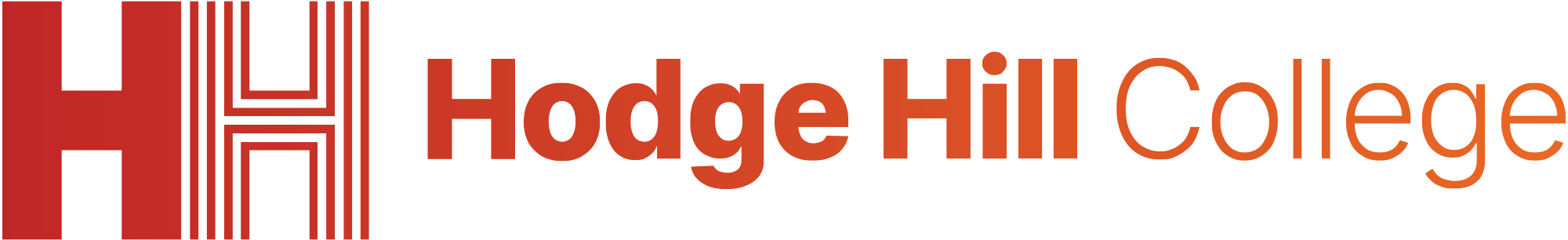 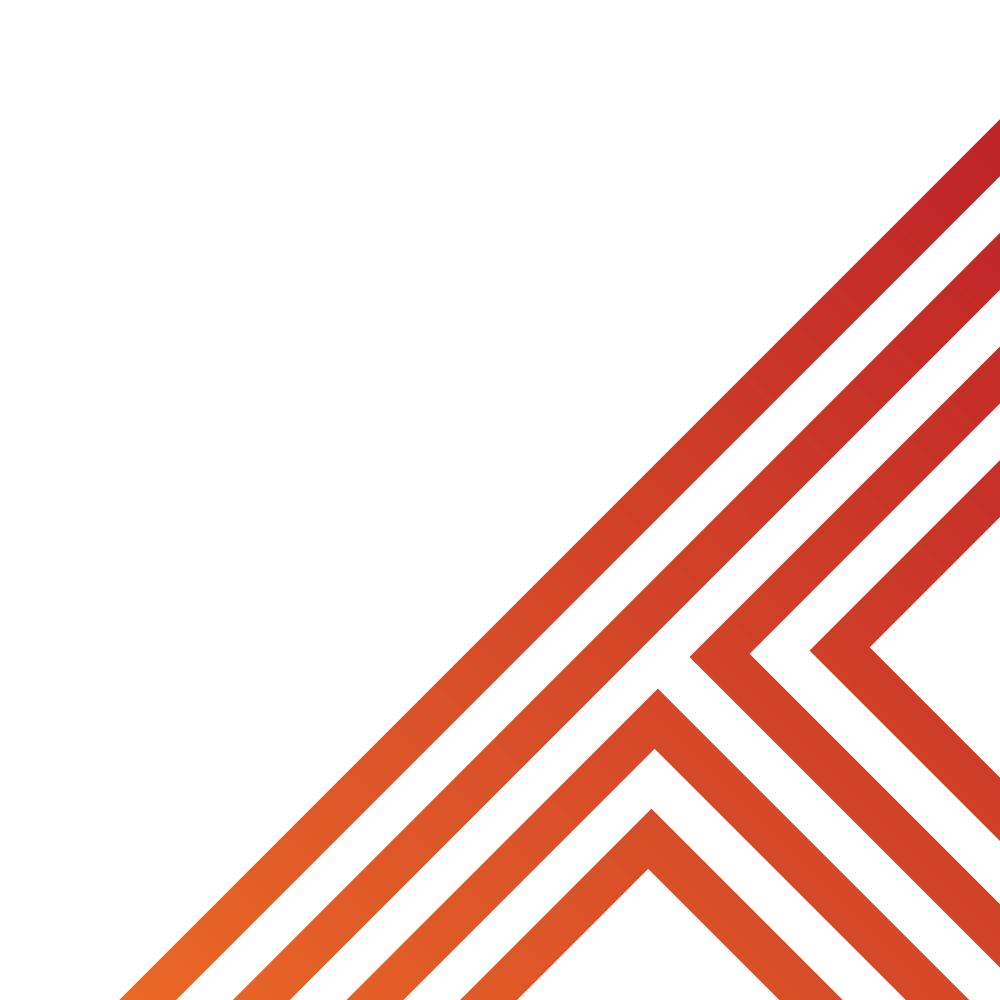 What is consent?
Introduction to healthy relationships
What is gender identity and sexual orientation?
What are the risks of sexting?
What are romantic relationships?
Review
What is contraception?
Today we will look at:

What are romantic relationships

This includes:
Definition of romantic relationships
Why people want to have romantic relationships
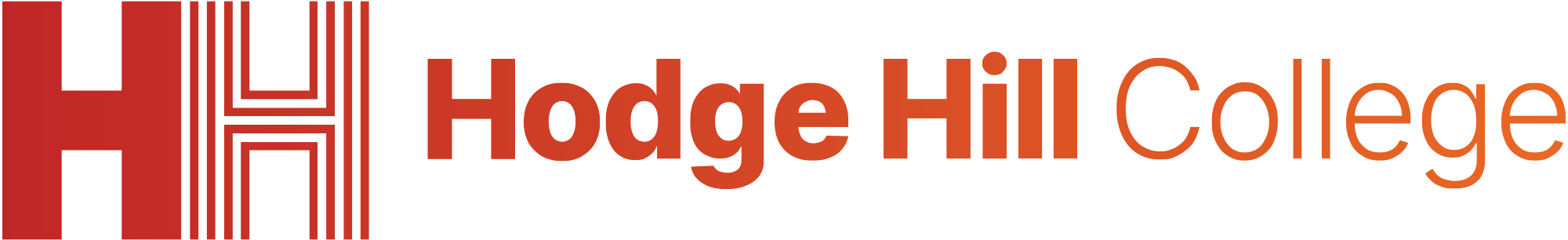 What is our starting point?
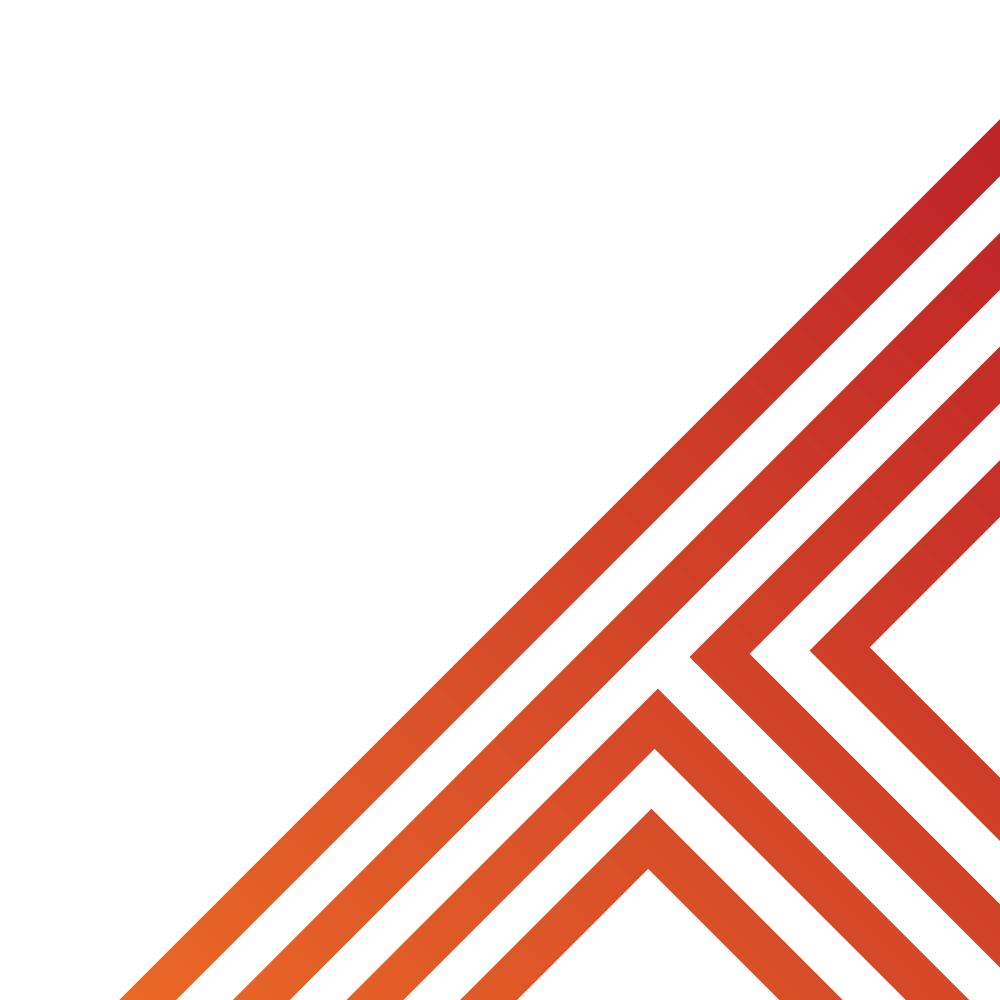 In your books complete the following sentence

At the beginning of the lesson I think a romantic relationship is…
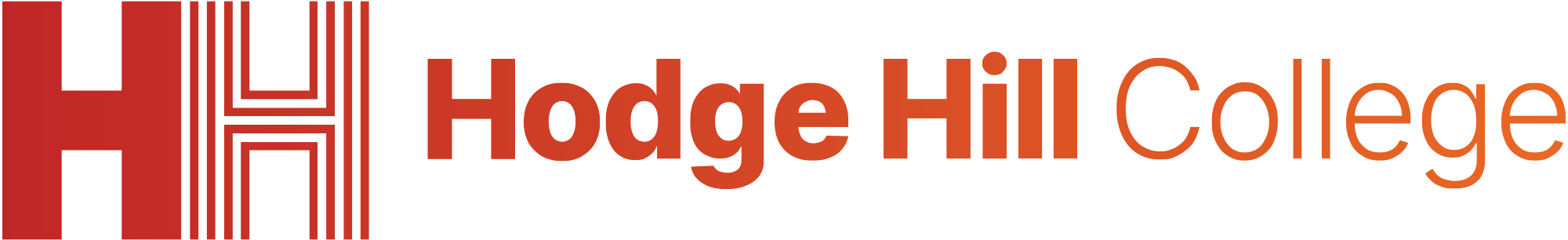 Romantic relationships
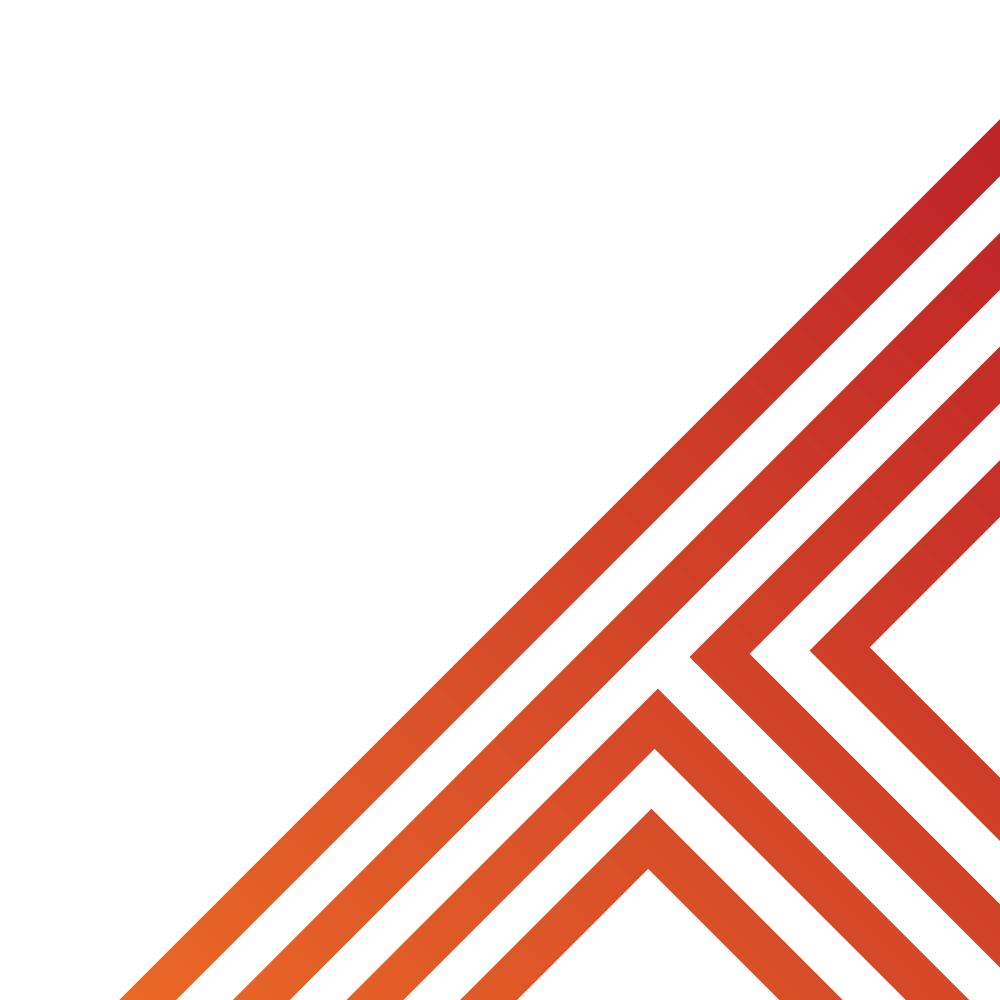 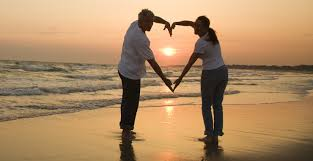 Before we look at an actual definition, discuss the following question:

Is having a boyfriend/girlfriend different than a boy/girl friend?
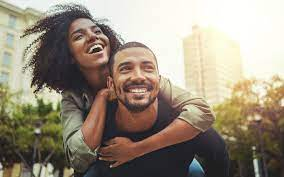 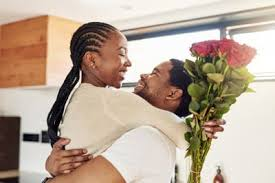 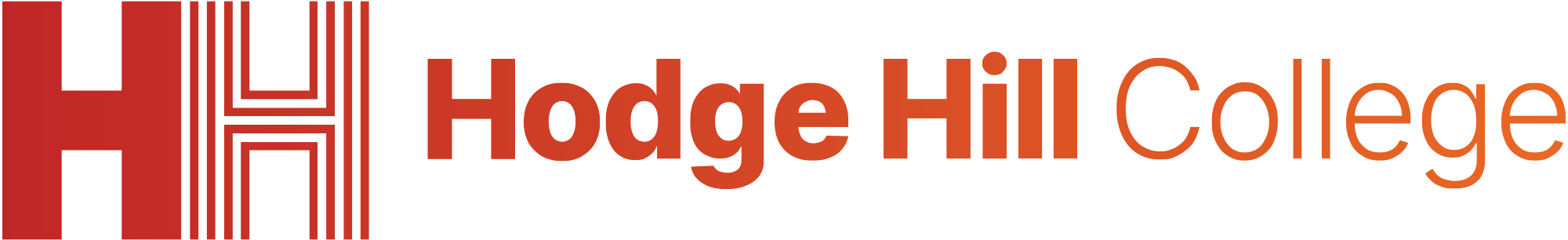 Romantic relationships
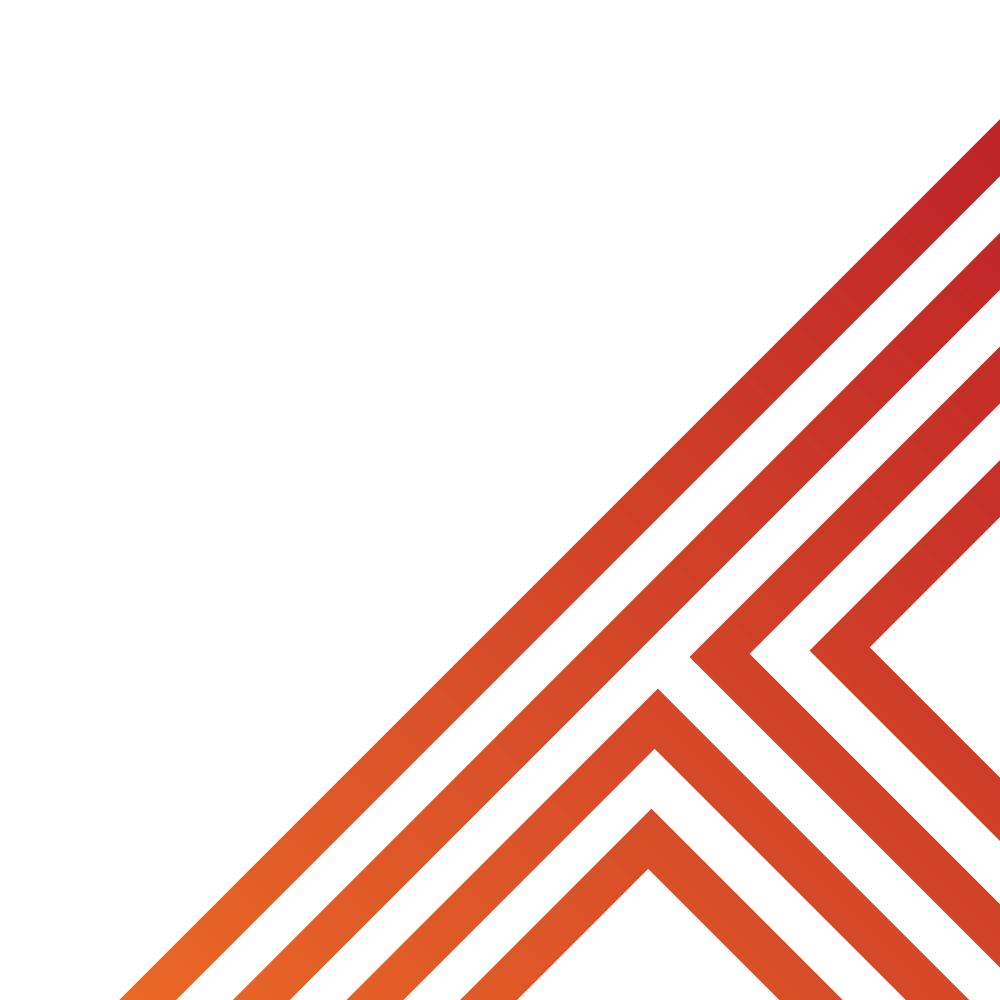 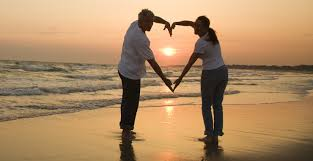 The definition of romantic relationship is…

“any relationship between people with a desire to be intimate with each other. Both parties must feel an attraction to each other”

It is the keywords intimate and attraction that differentiate a romantic relationship and a friendship
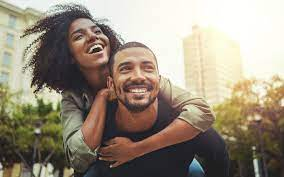 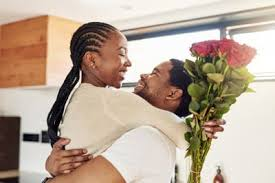 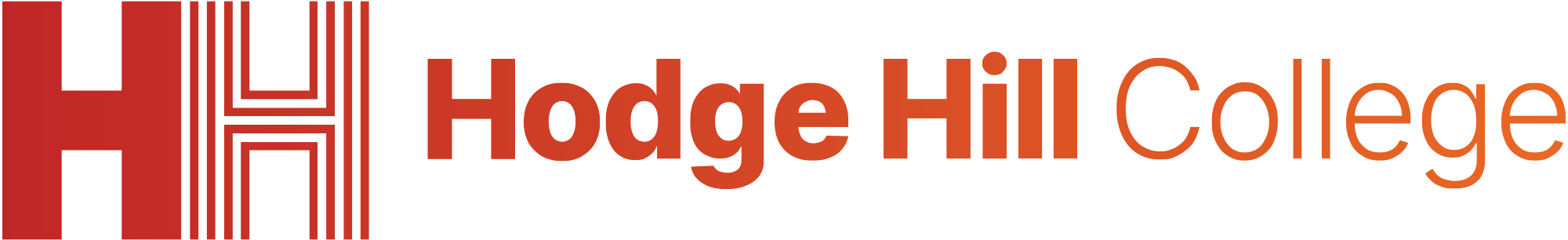 Why people enter a romantic relationship?
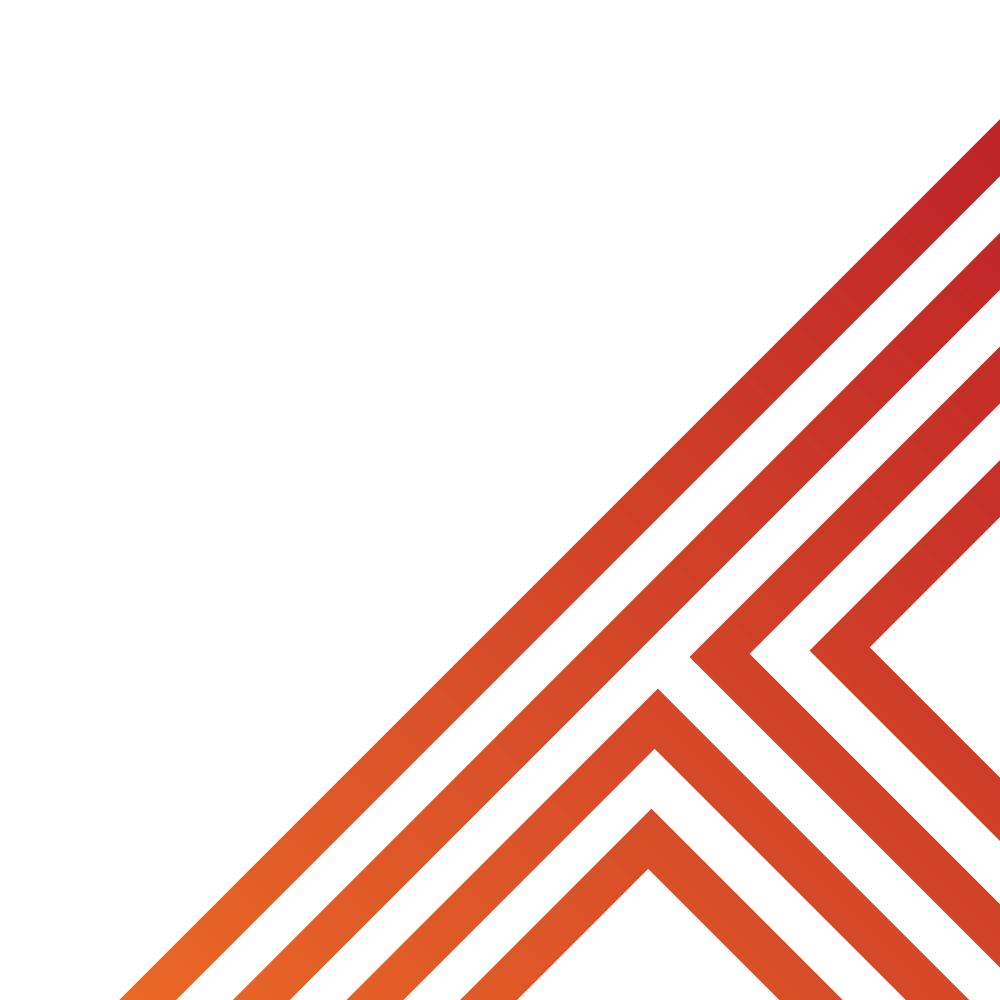 You have been given a diamond 9 worksheet.

Using the statements on the right, complete your worksheet by ranking the reasons from the most important to least important of why people enter a romantic relationship
Statements

You are physically attracted to them
You like the attention they give you
You are the only one in your group without a boyfriend/girlfriend
You enjoy their company
You want to be treated like an adult
You can have a laugh together
You don’t want to look like a loser
You like doing things together
You want to make your friends envious
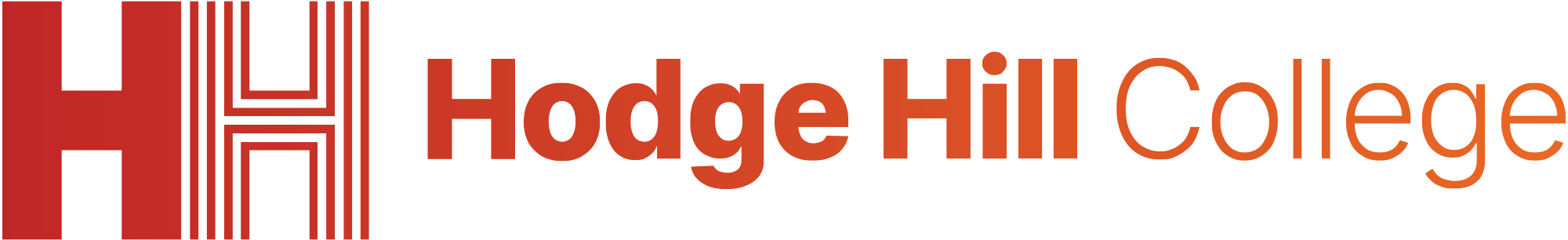 Why people enter a romantic relationships?
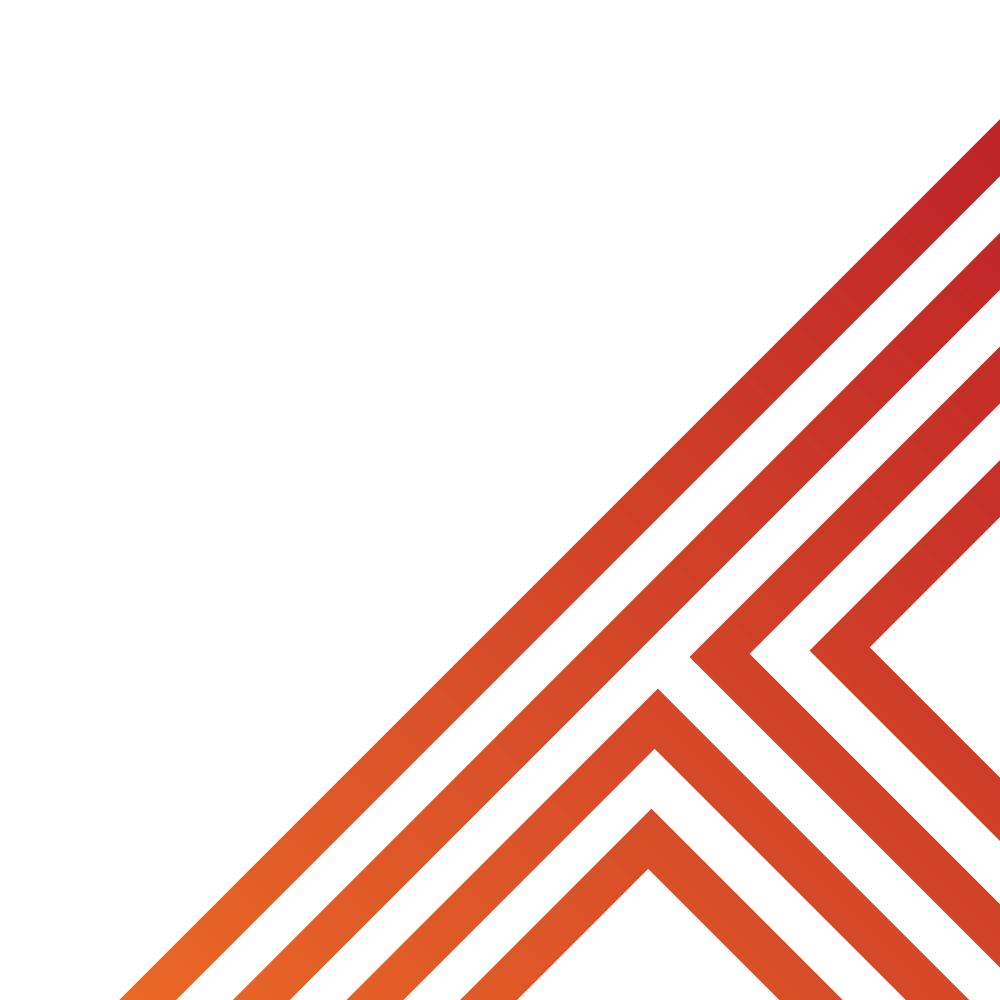 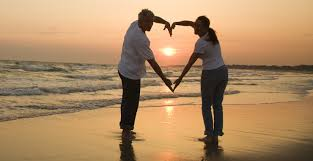 All of the statements are why people enter romantic relationships. However some of the statements are positive reasons for a romantic relationship while others are negative.

When the statement appears on the screen on your whiteboards write either positive, negative or depends.

Be ready to share your reasons with the class
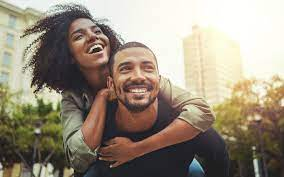 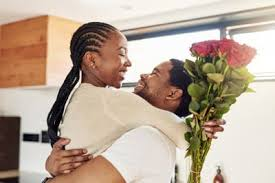 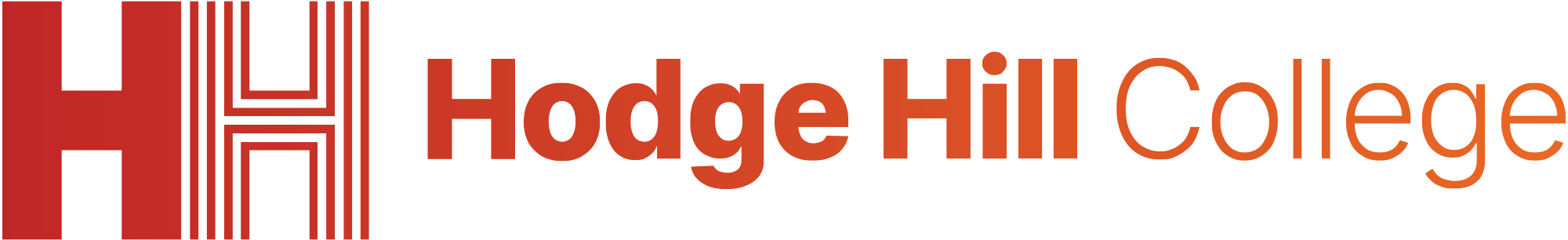 Why people enter a romantic relationships?
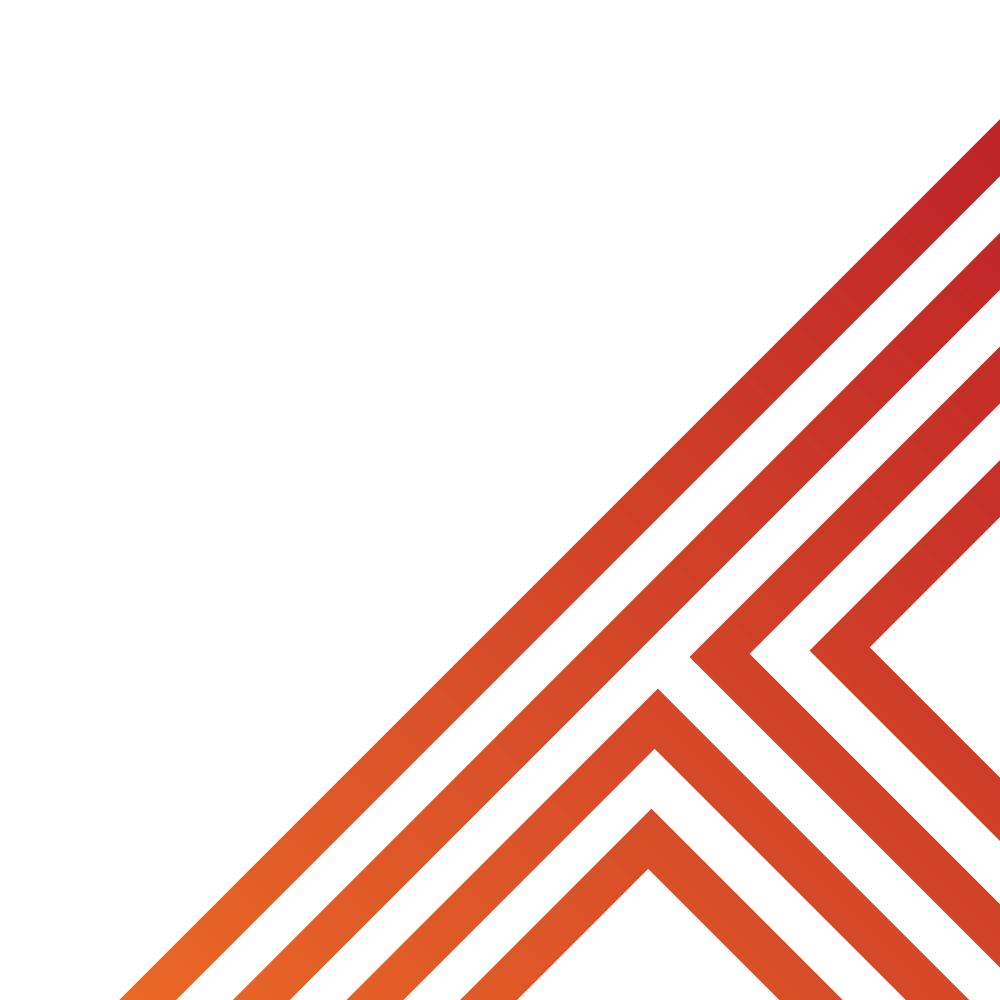 You are physically attracted to them
On your whiteboards write either positive, negative or depends
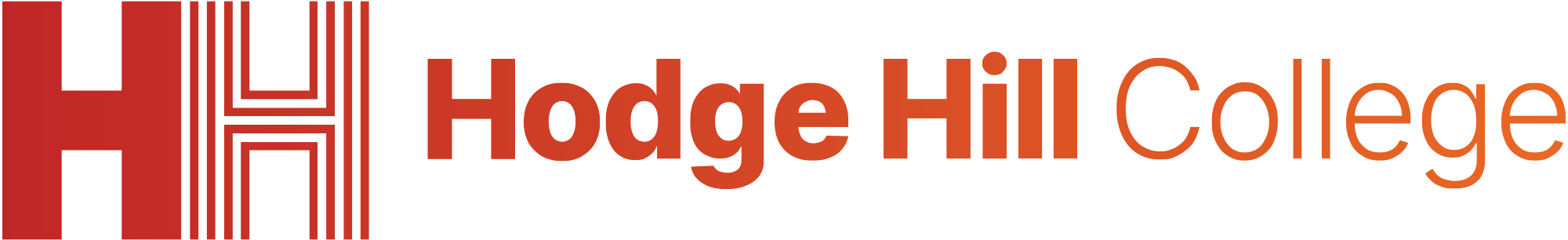 Why people enter a romantic relationships?
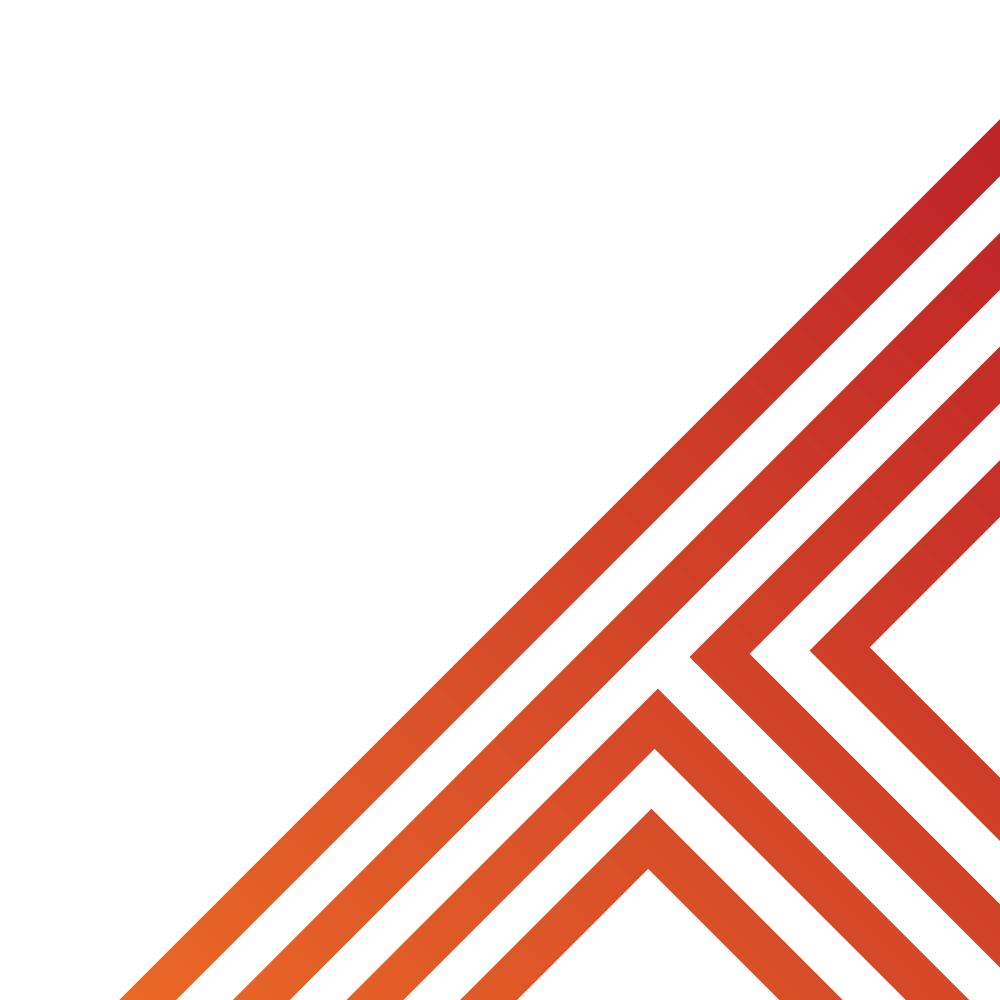 You are the only one in your group without a boyfriend/girlfriend
On your whiteboards write either positive, negative or depends
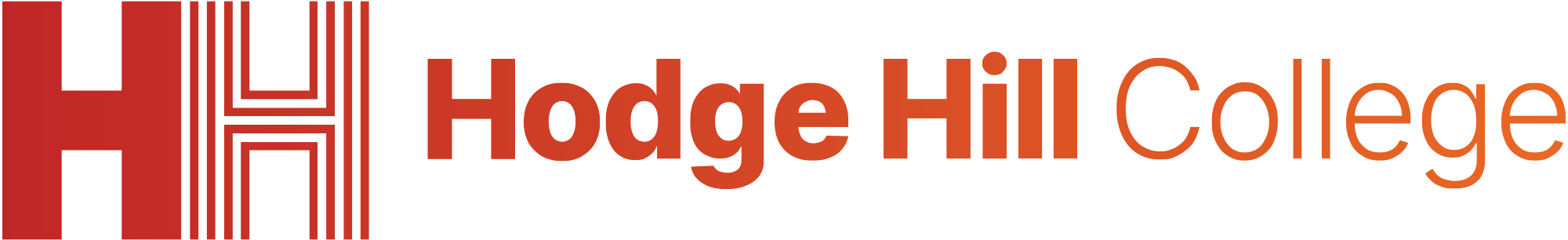 Why people enter a romantic relationships?
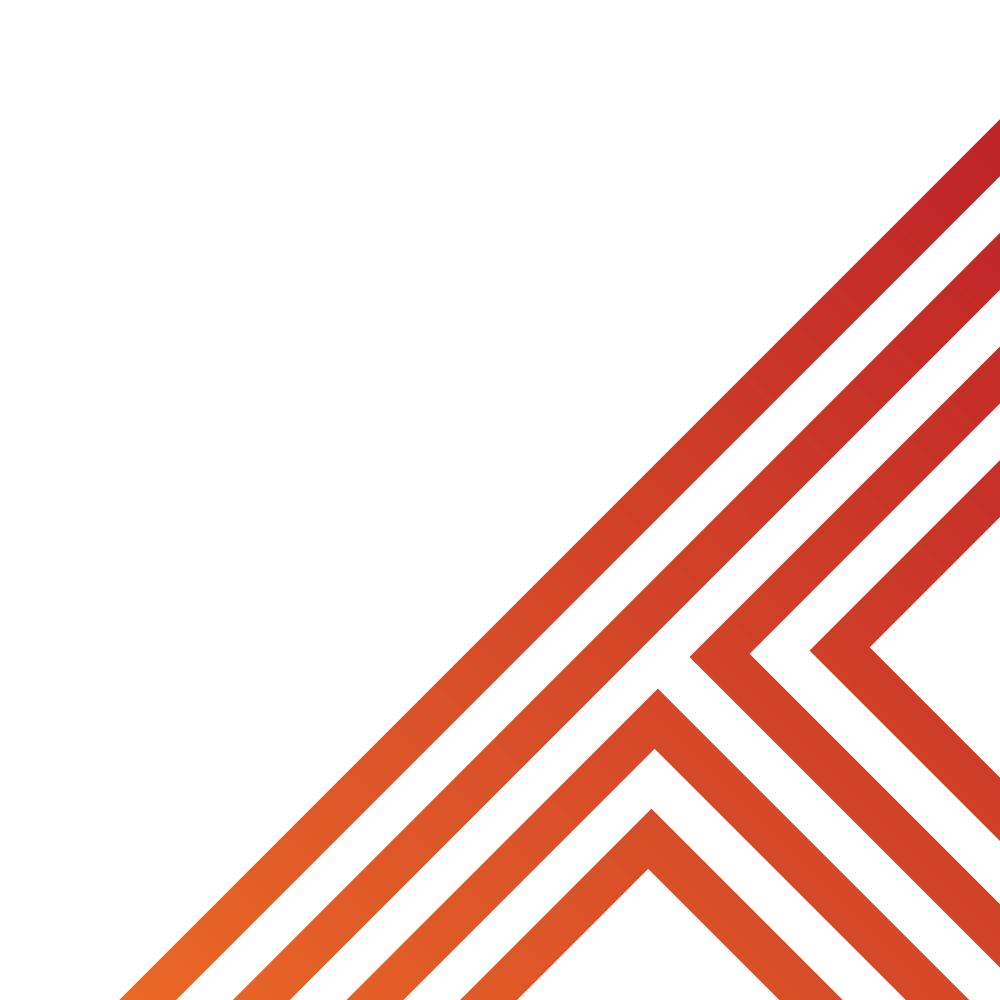 You like doing things together
On your whiteboards write either positive, negative or depends
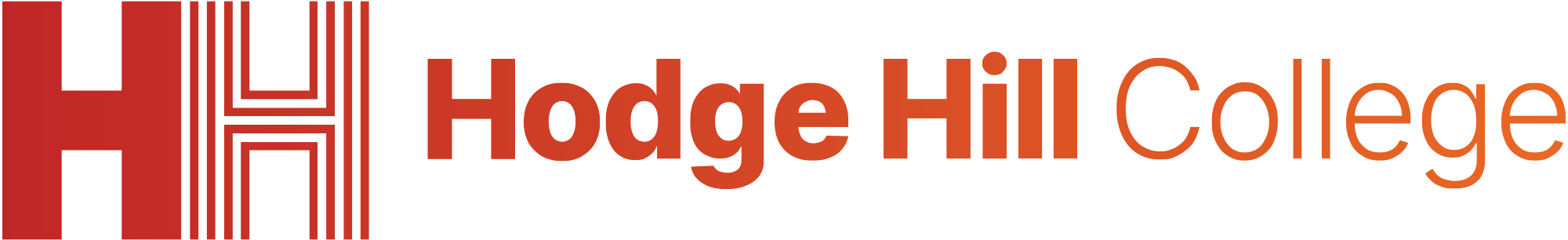 Why people enter a romantic relationships?
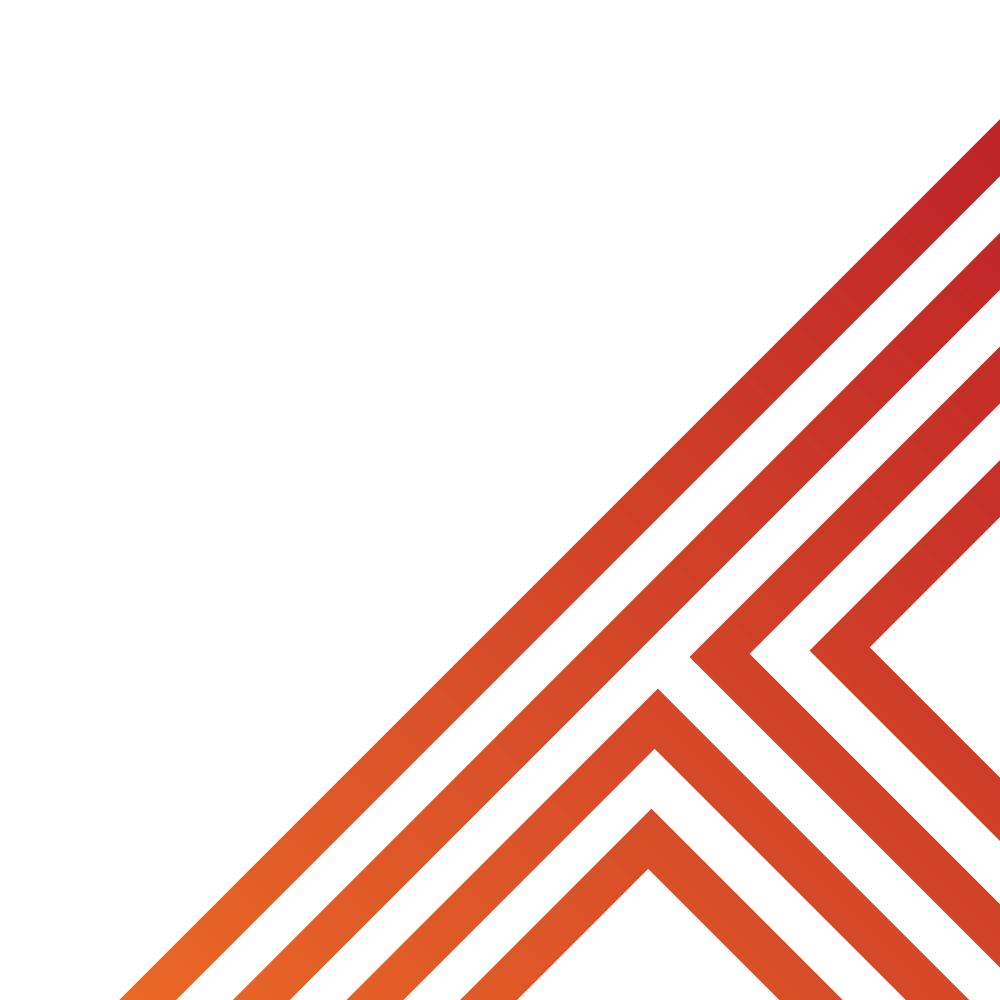 You want to make your friends envious
On your whiteboards write either positive, negative or depends
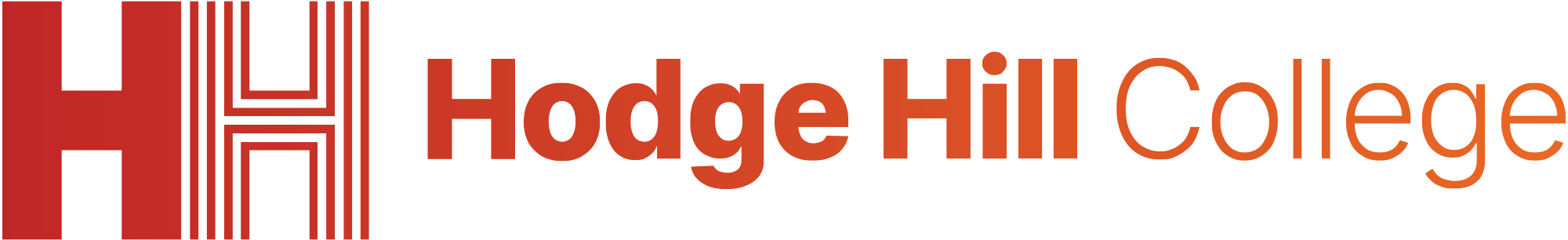 Entering romantic relationship
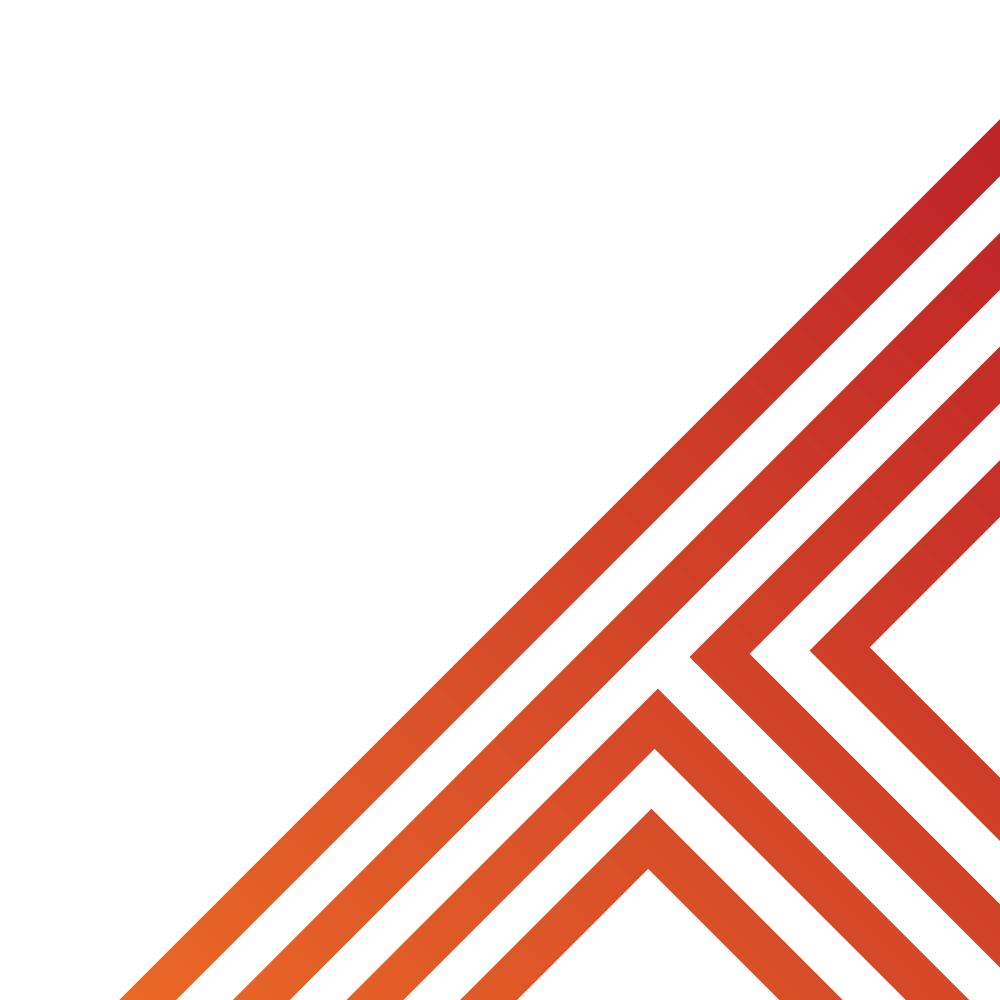 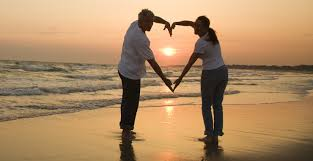 Romantic relationships should not be entered based on anything negative such as “pressure”/”everyone else is doing it.

People should make the decision to enter a romantic relationship when they feel ready too.

There is no expectation for everyone to be dating just because other people are. This is true for at your age now but also when you are an adult.
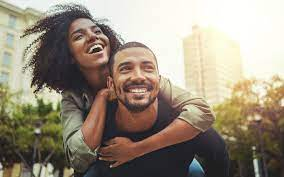 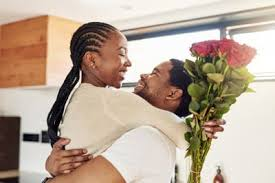 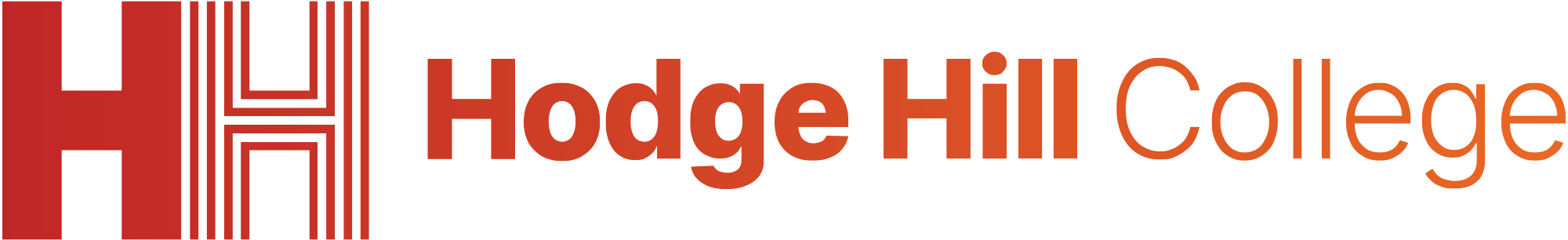 Hinge Questions – whiteboard activity
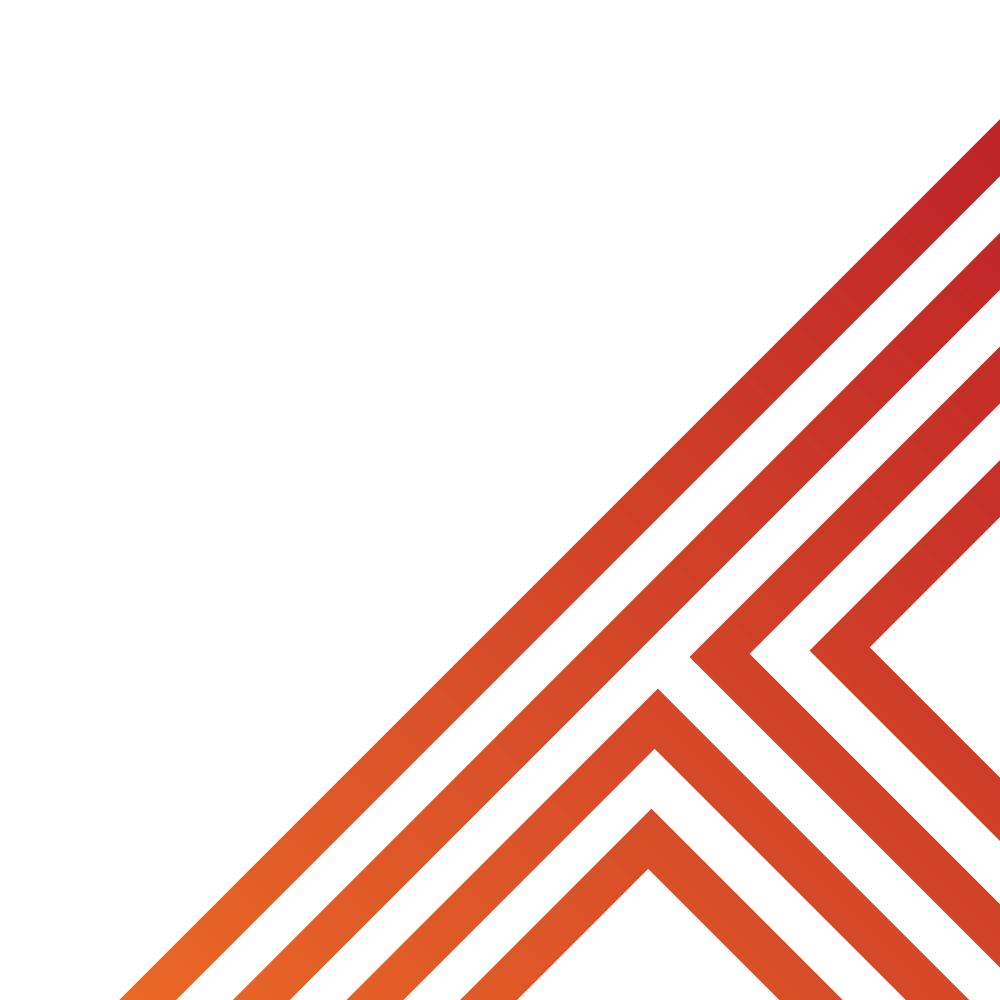 3
Rules!

I will ask the question and give you some thinking time. (no more than 10 seconds)

Write the answer and turn your whiteboard over so nobody can see it.

When I am ready I will put on the 3 to 1 counter.

When ‘Show me’ appears on the board you must hold up your whiteboard (even if you don’t know the answer and there is nothing on your board)
2
1
Show me! 
(even if your whiteboard is blank)
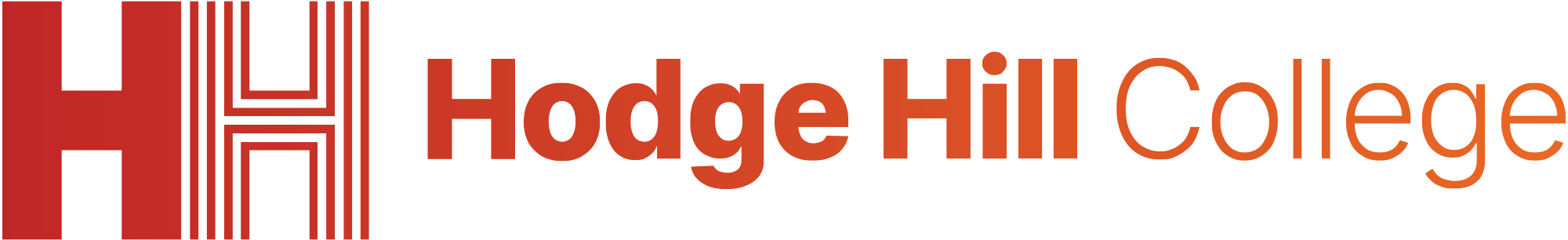 Hinge Questions – whiteboard activity
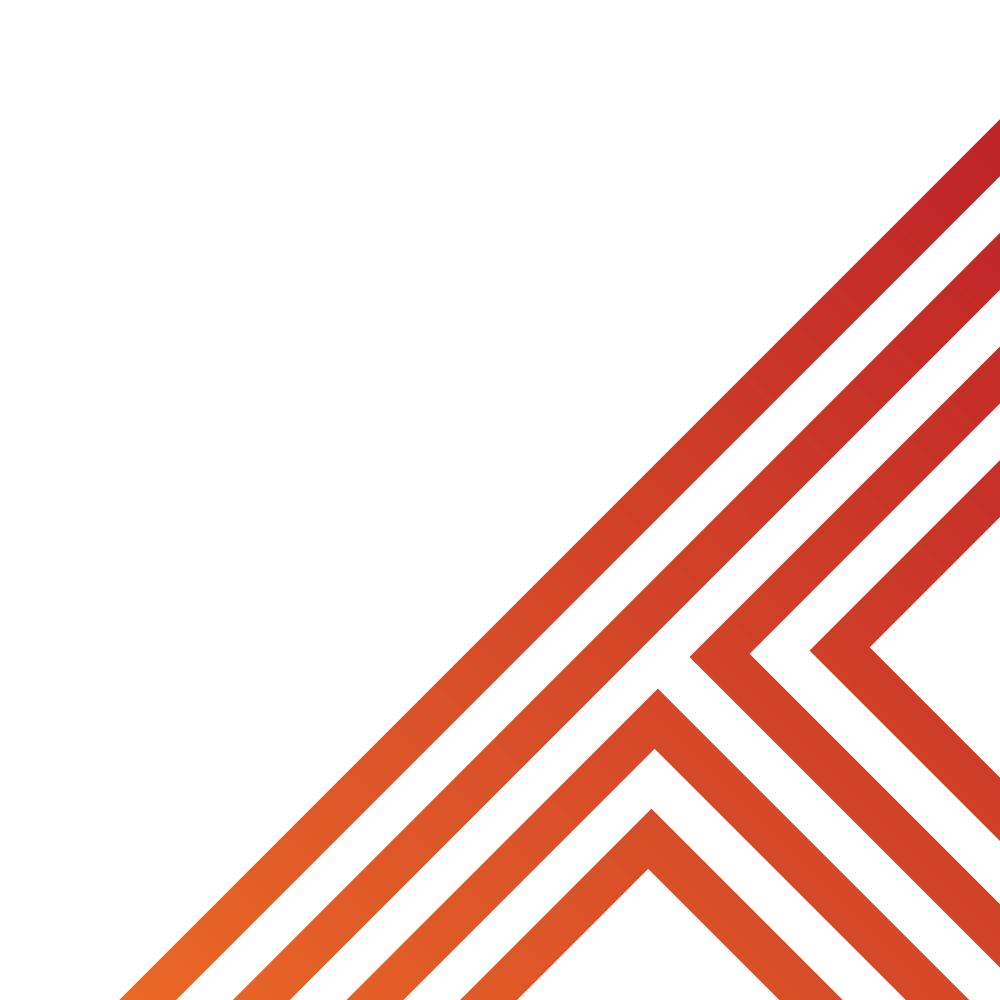 The definition of a romantic relationship is…

“any relationship between people with a desire to be intimate with each other. Both parties must feel an attraction to each other”

A – True

B – False
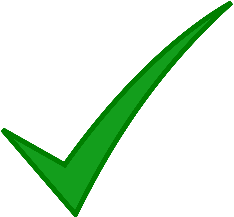 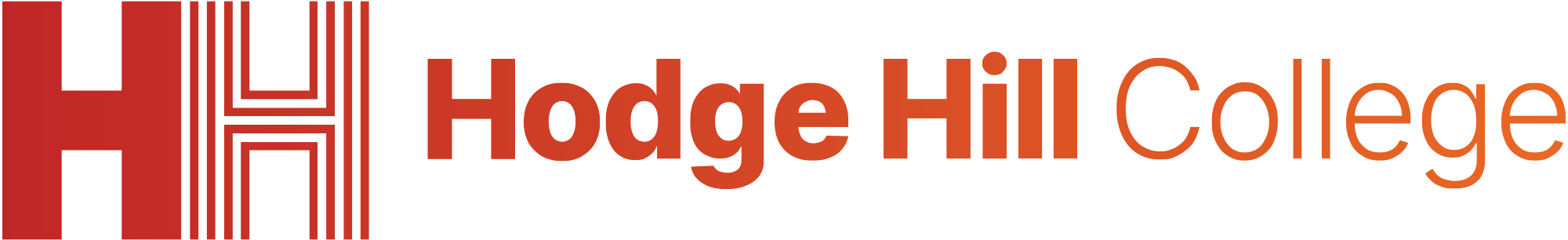 Hinge Questions – whiteboard activity
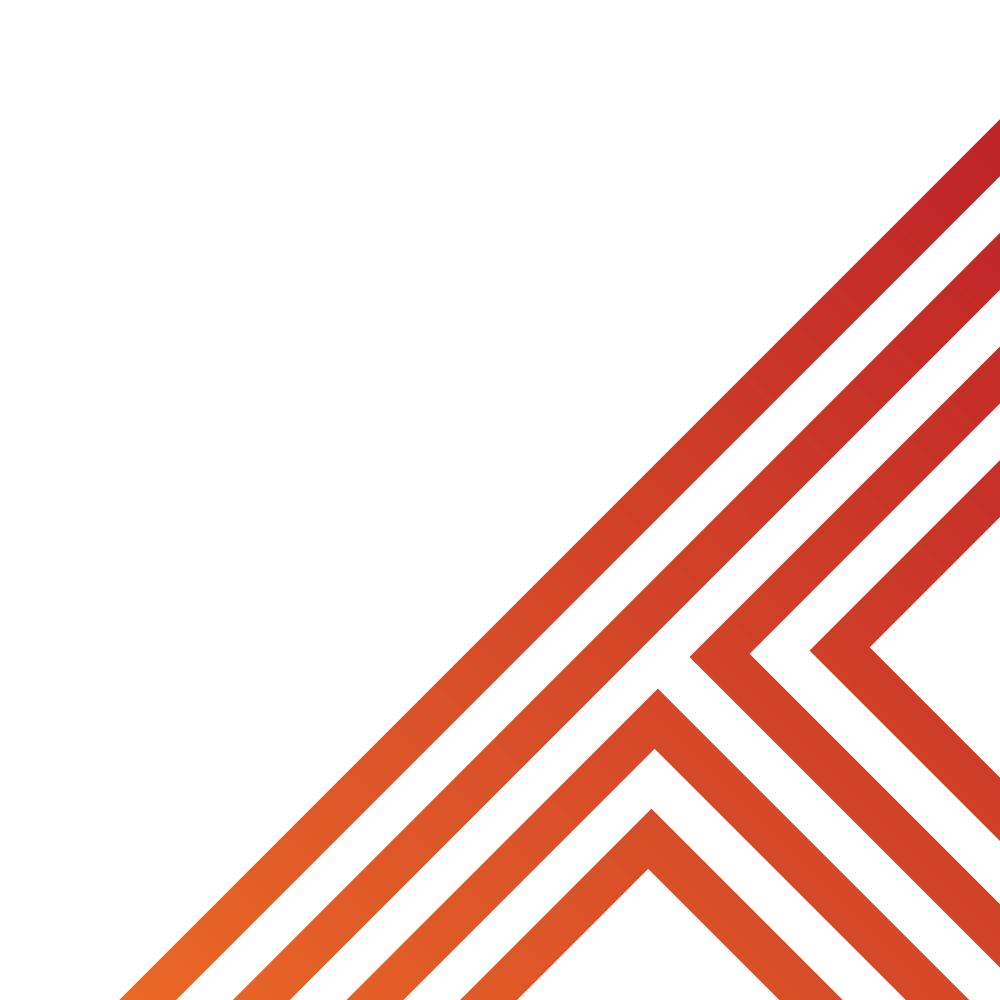 Is the following statement true or false?

“Romantic relationships and friendships are the same thing”

A – True

B – False
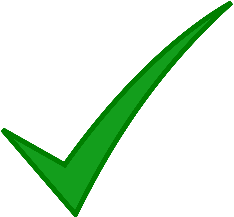 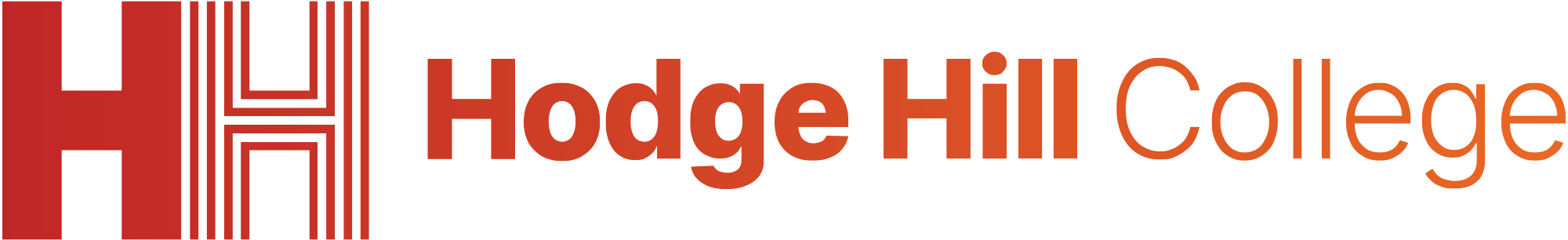 Hinge Questions – whiteboard activity
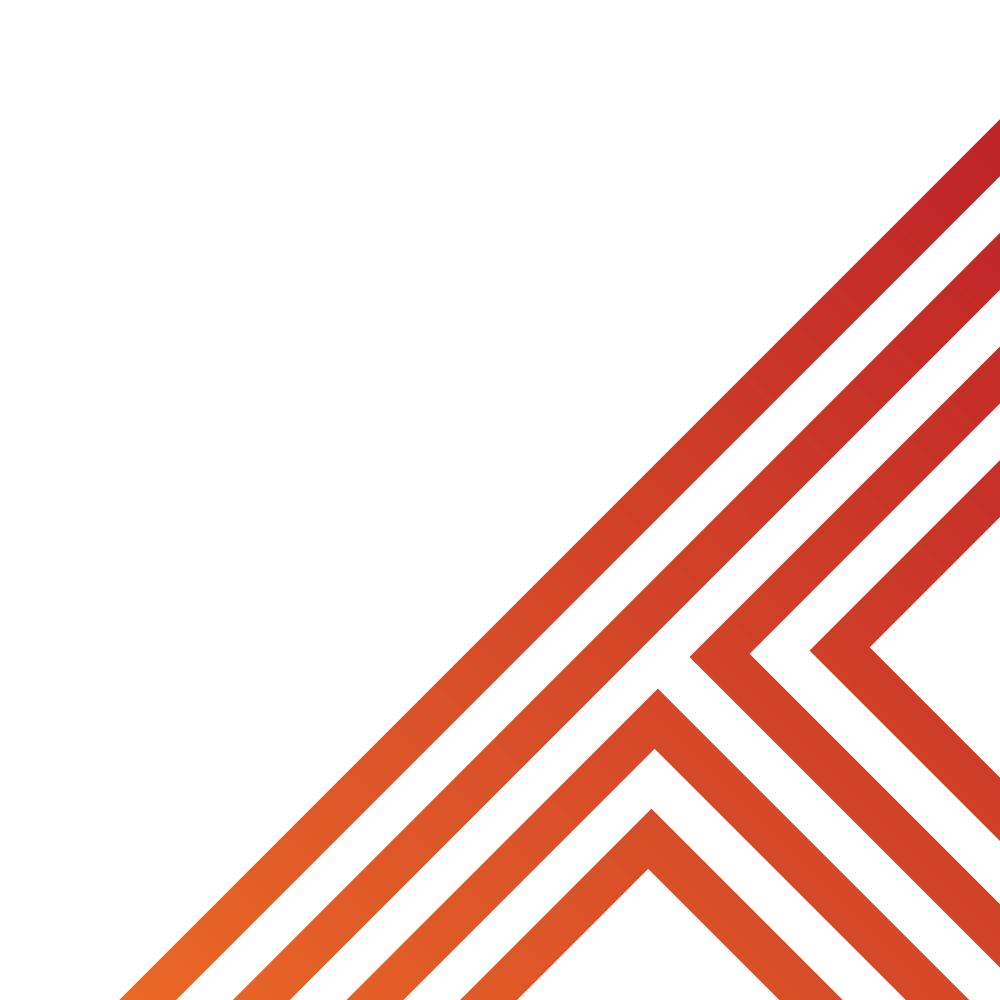 Is the following statement true or false?

“You should enter a romantic relationship because everyone else is”

A – True

B – False
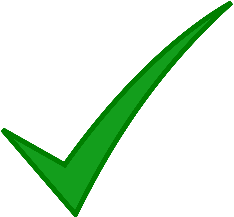 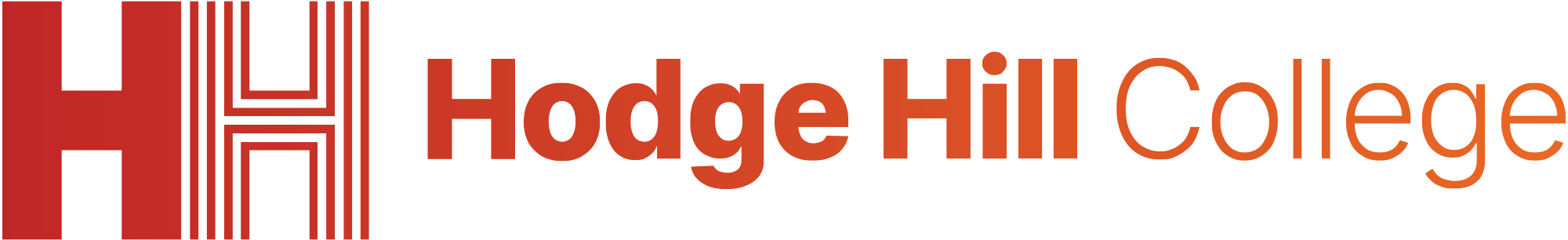 Hinge Questions – whiteboard activity
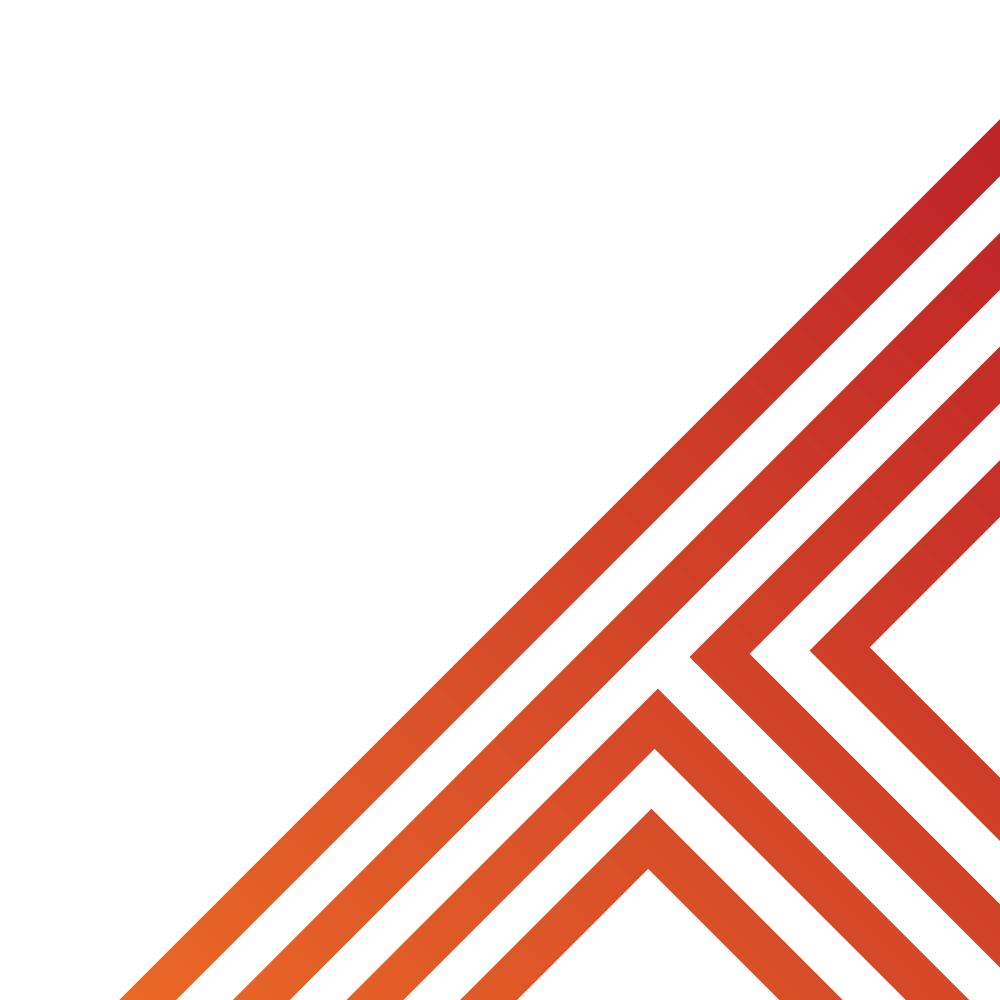 Is the following statement true or false?

“You should enter a romantic relationship if you are attracted to the other person and enjoy being with them”

A – True

B – False
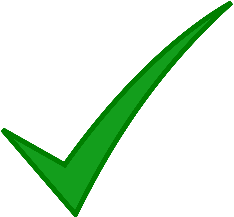 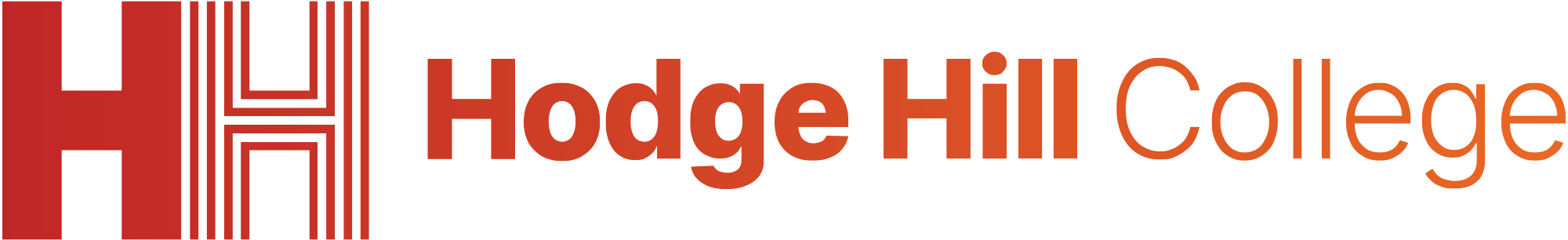 Hinge Questions – whiteboard activity
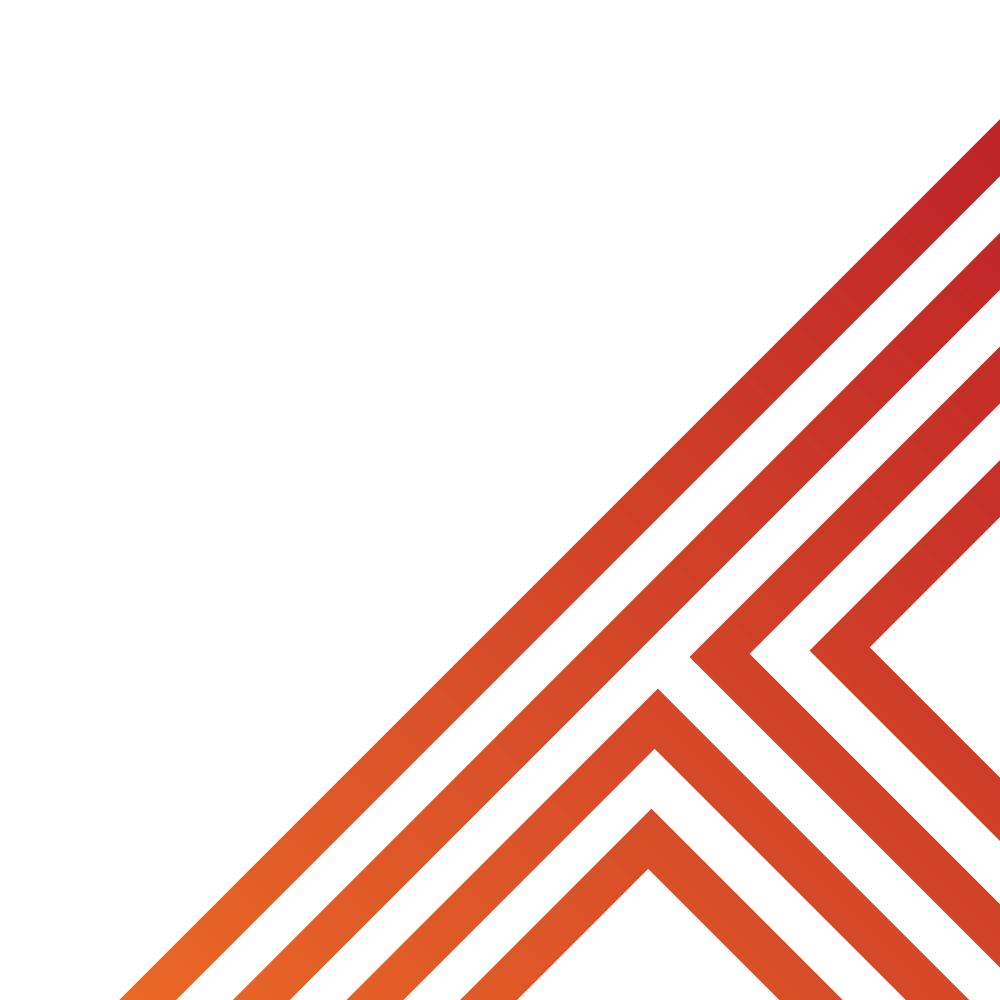 What characteristics of an unhealthy relationship is being described?

“When a person doesn’t feel valued or equal in the relationship”

A – disrespect

B – neglect

C - control
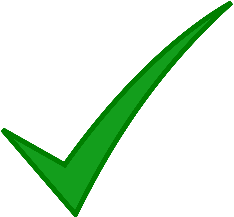 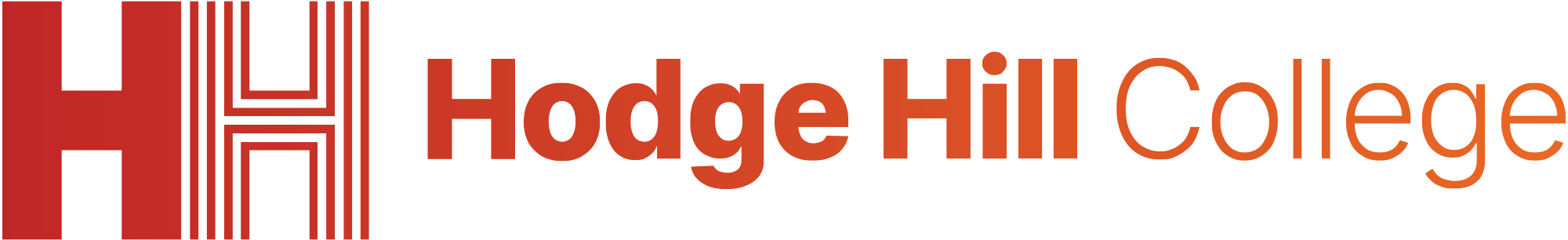 Hinge Questions – whiteboard activity
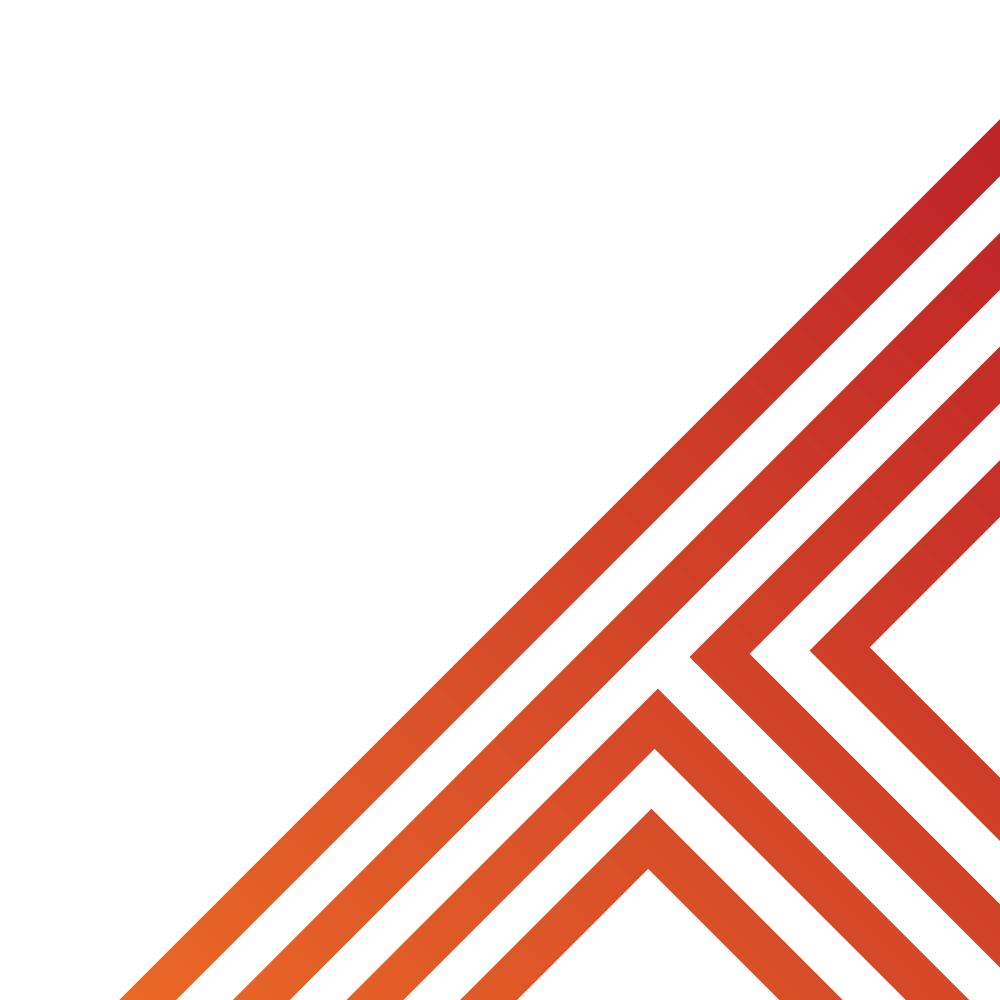 What characteristics of an unhealthy relationship is being described?

“When one person dominates the other person in the relationship to get their own way”

A – neglect

B – control

C - disrespect
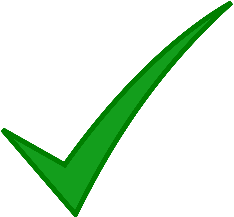 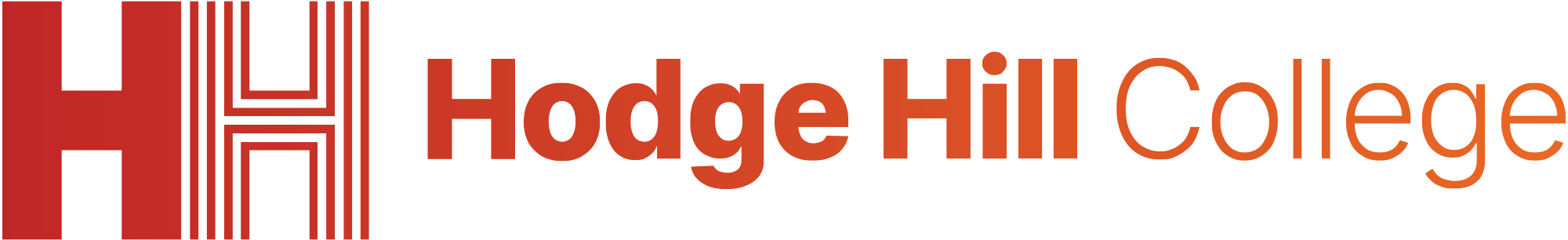 Hinge Questions – whiteboard activity
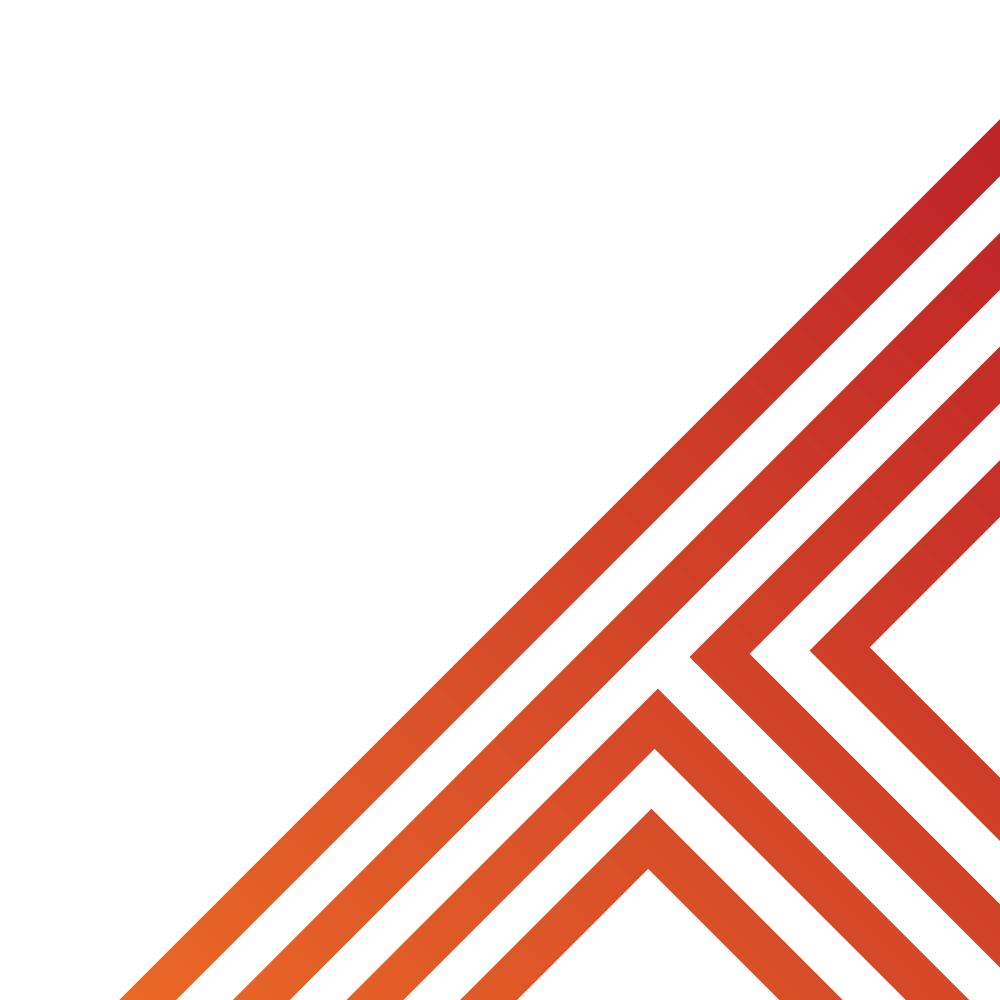 What does disrespect sound like?

A – “I didn’t see you there” 

B – “We are going to do things my way”

C – “I don’t care what you think”
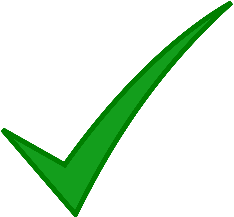 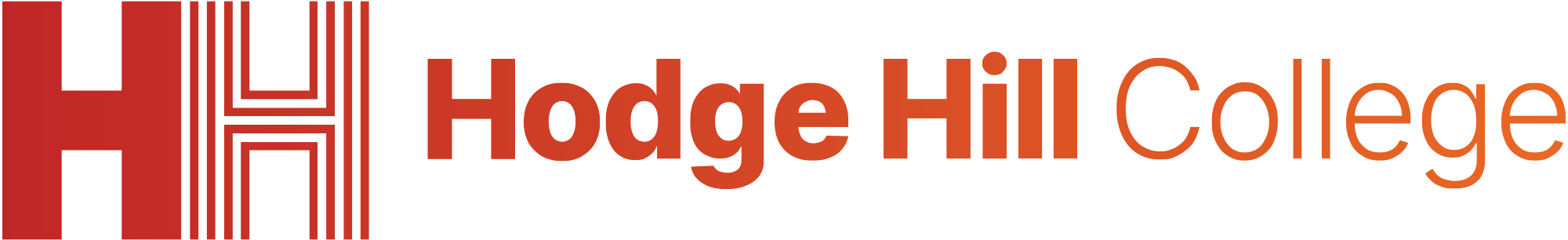 Hinge Questions – whiteboard activity
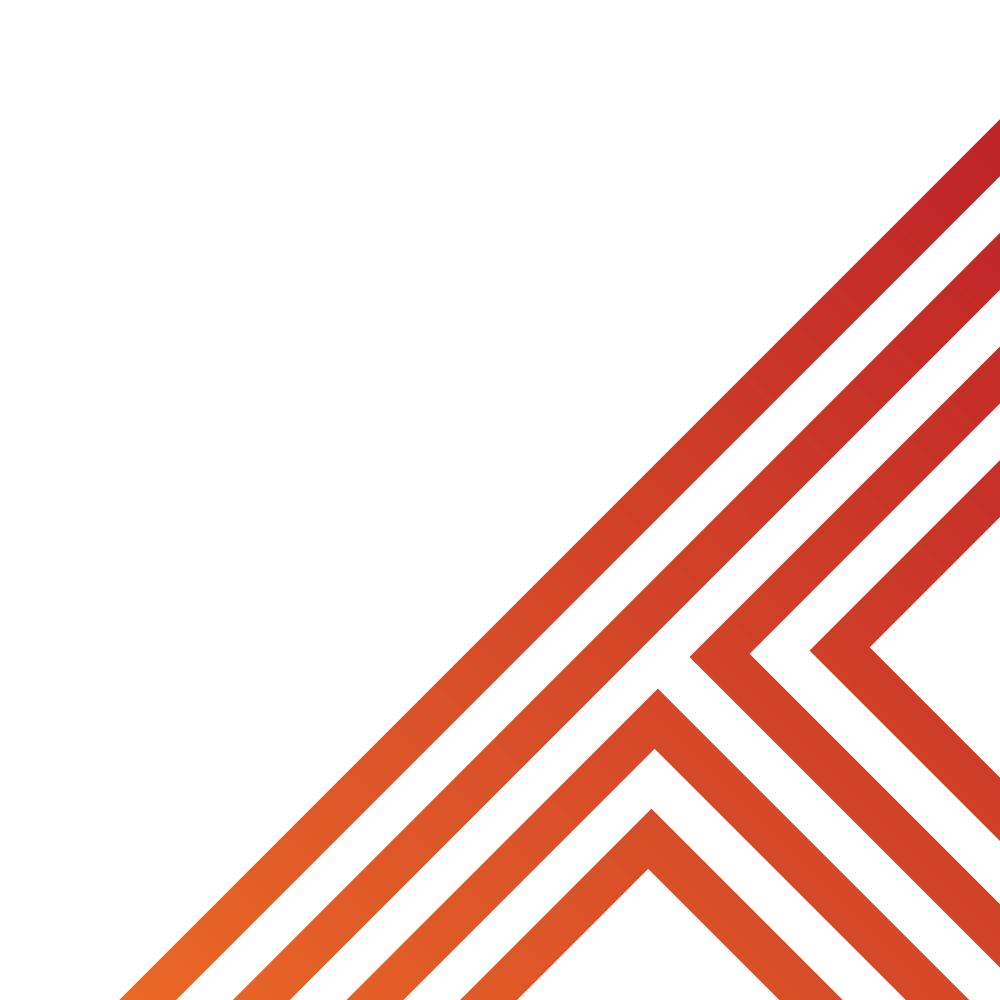 What does control look like?

A – walking past or away from someone who is crying 

B – one person always making the decisions

C – people not caring what you think and continuing to do things even if they have been asked to stop
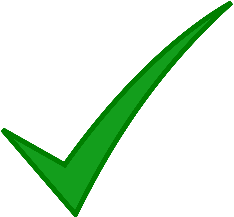 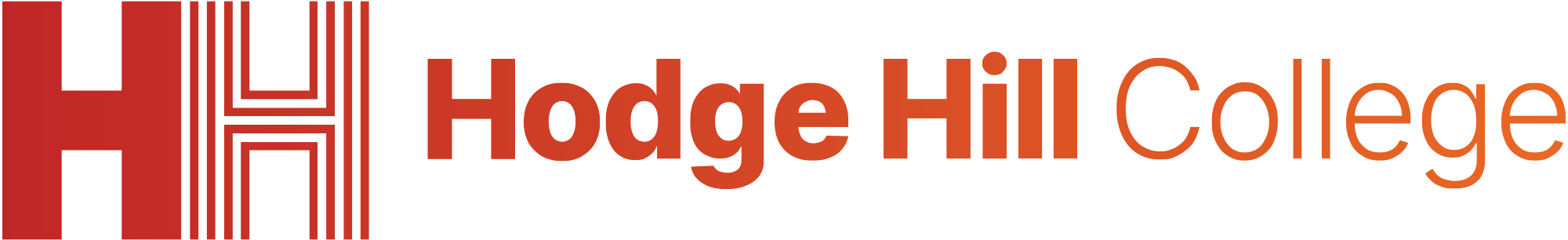 Hinge Questions – whiteboard activity
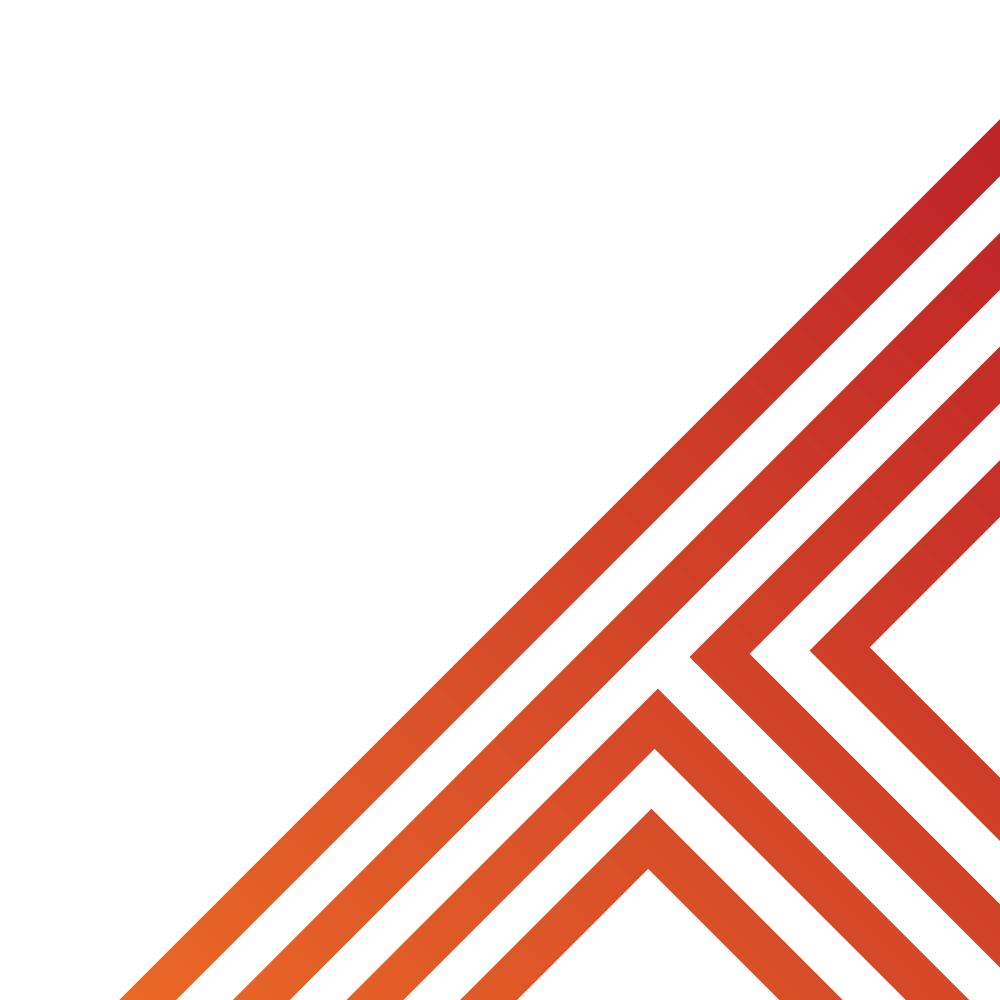 What does neglect look like?

A – one person always making the decisions

B – people not caring what you think and continuing to do things even if they have been asked to stop

C – walking past or away from someone who is crying
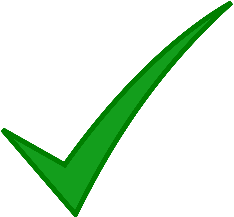 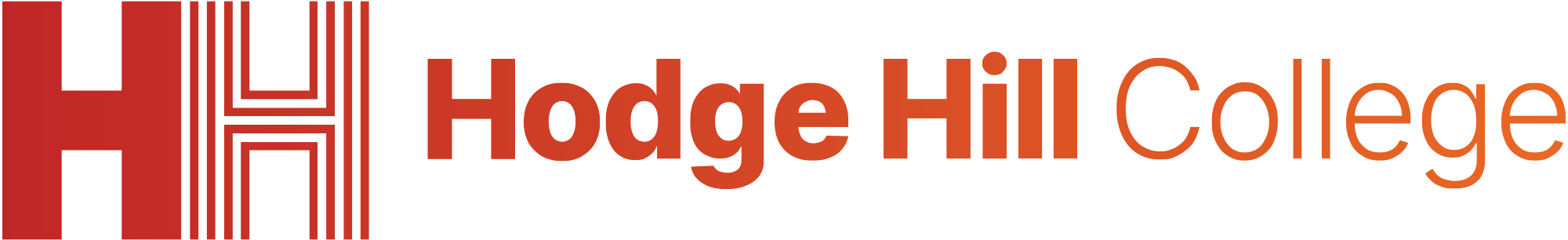 Romantic relationship questions
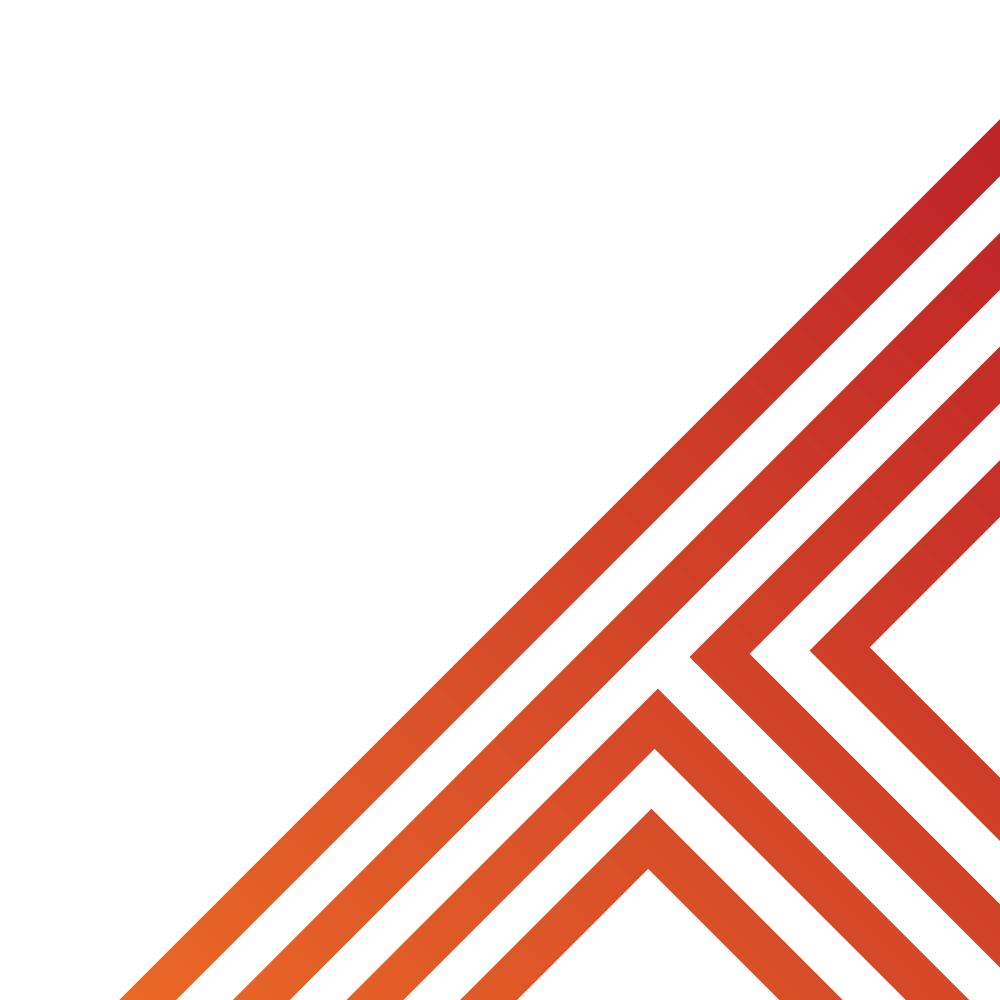 In your book answer the following questions

Give a definition of a romantic relationship
Describe the difference between a romantic relationship and a friendship
Explain a reason why a person should enter a romantic relationship
Should someone enter a romantic relationship because they feel like everyone else their age is in one? Explain your answer
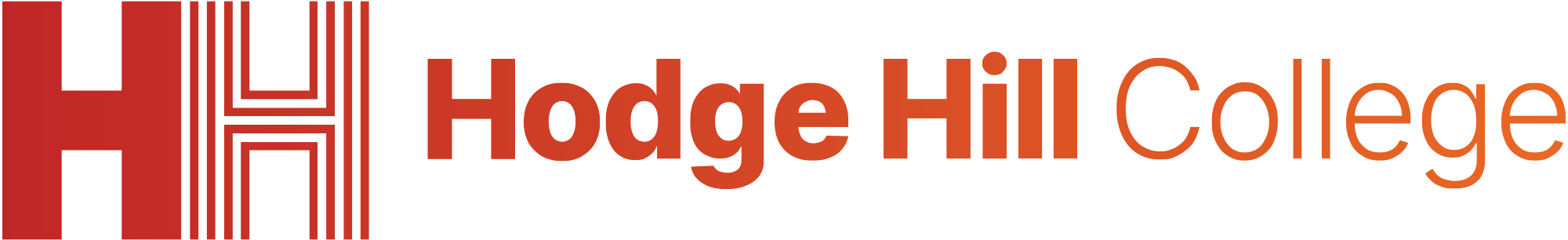 Romantic relationship answers
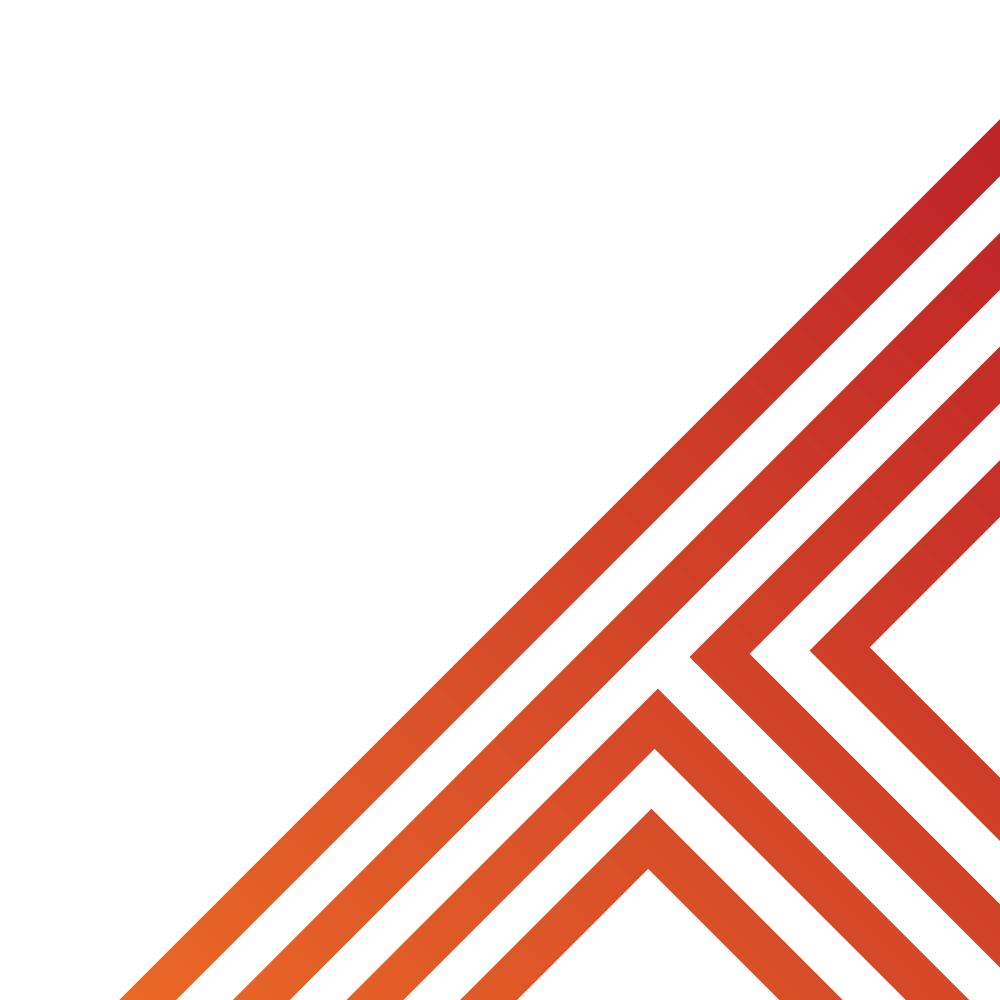 Use your red pen to mark your answers correct or add to your answer

Give a definition of a romantic relationship

“any relationship between people with a desire to be intimate with each other. Both parties must feel an attraction to each other”
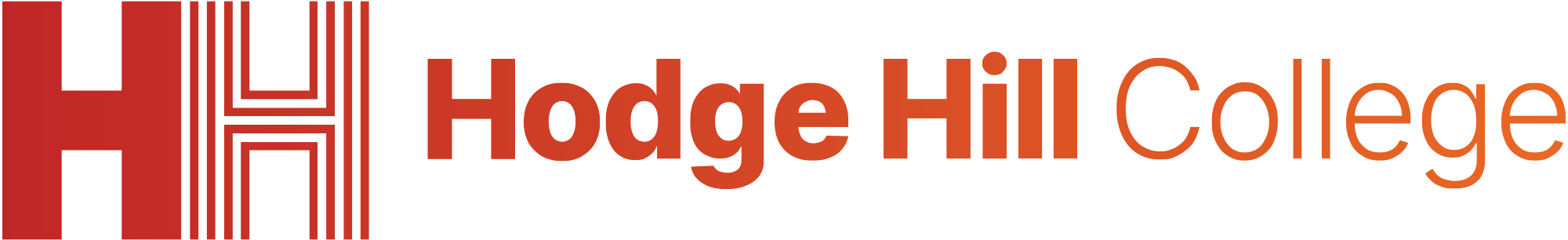 Romantic relationship answers
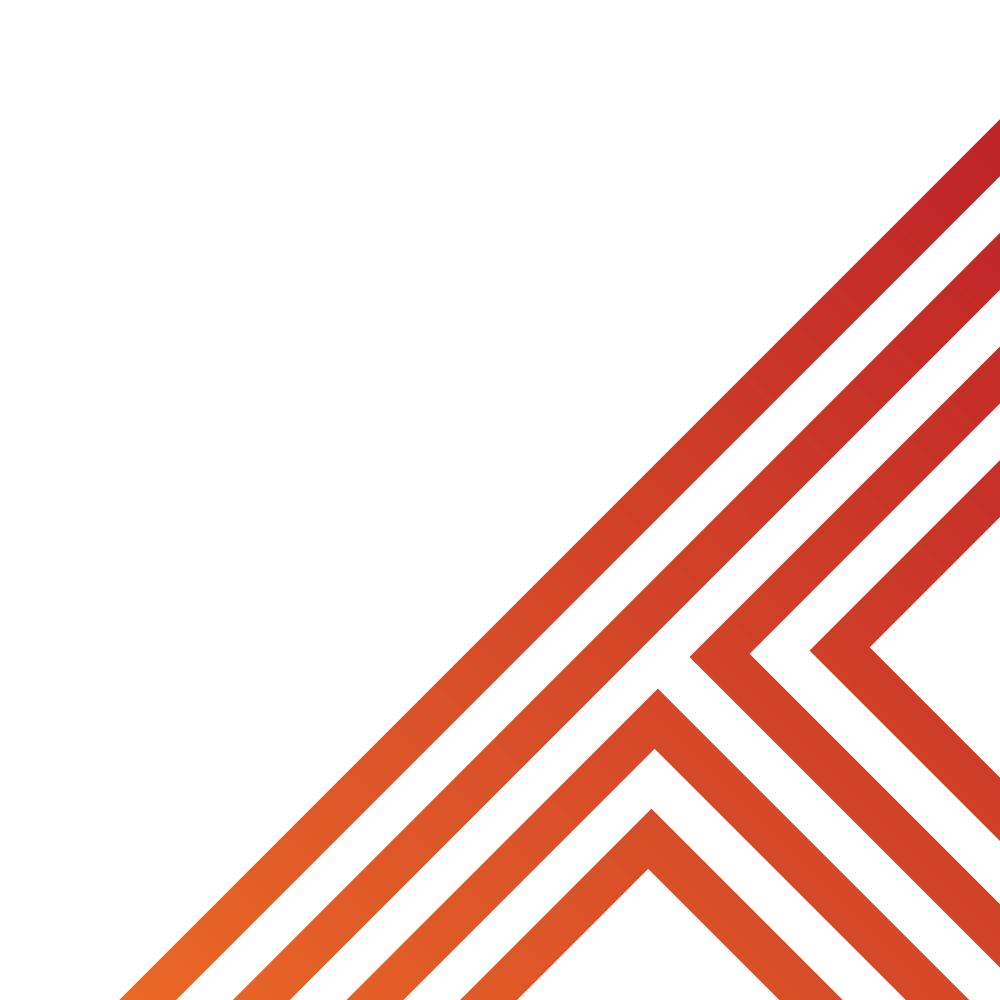 Use your red pen to mark your answers correct or add to your answer

2. Describe the difference between a romantic relationship and a friendship

The difference between a romantic relationship and a friendship is that in a romantic relationship there is a desire to be intimate and an attraction between people. This does not happen in friendships
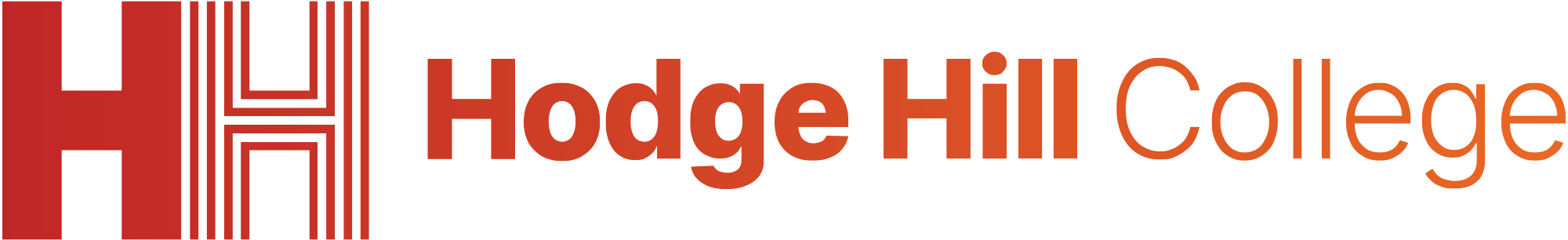 Romantic relationship answers
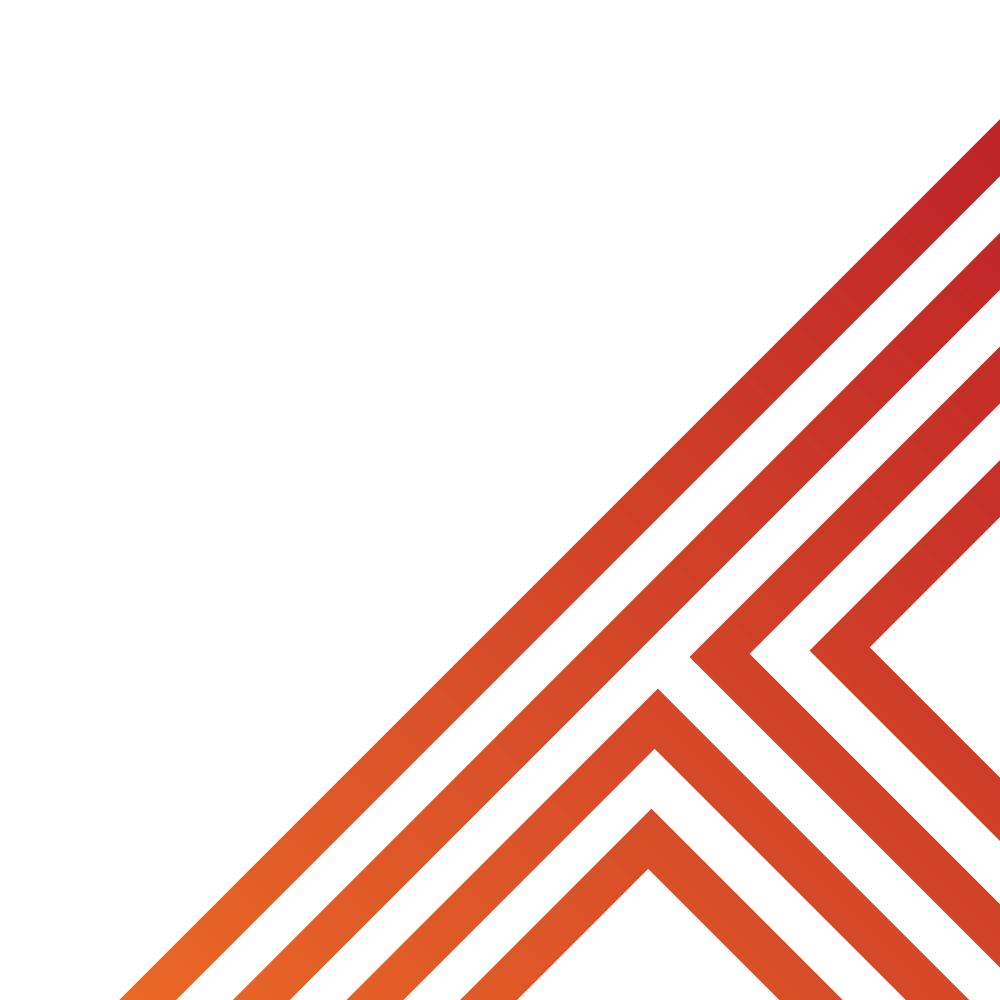 Use your red pen to mark your answers correct or add to your answer

3. Explain a reason why a person should enter a romantic relationship

Reasons you may have:
	- they are physically attracted to them
	- they like the attention they get from them
	- they enjoy the other persons company
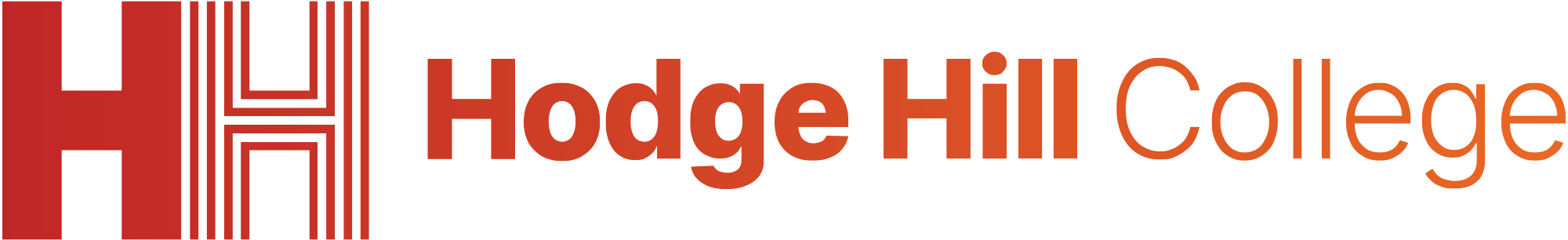 Romantic relationship answers
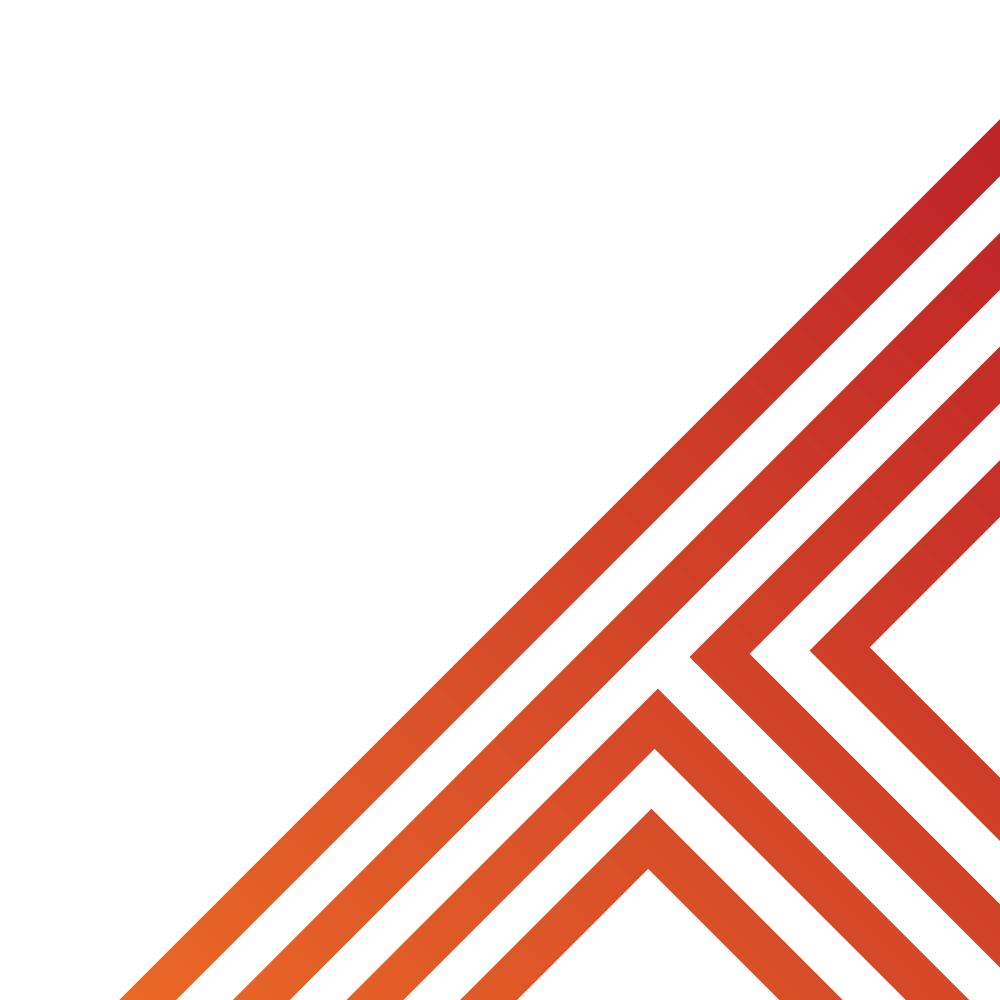 Use your red pen to mark your answers correct or add to your answer

4. Should someone enter a romantic relationship because they feel like everyone else their age is in one? Explain your answer

No. People should only enter romantic relationships when they are ready. There is no expectation to enter a romantic relationship at any age
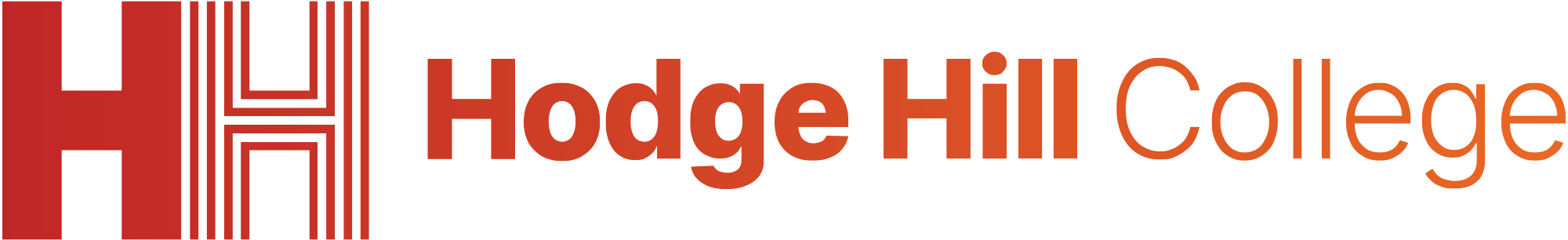 Reflection
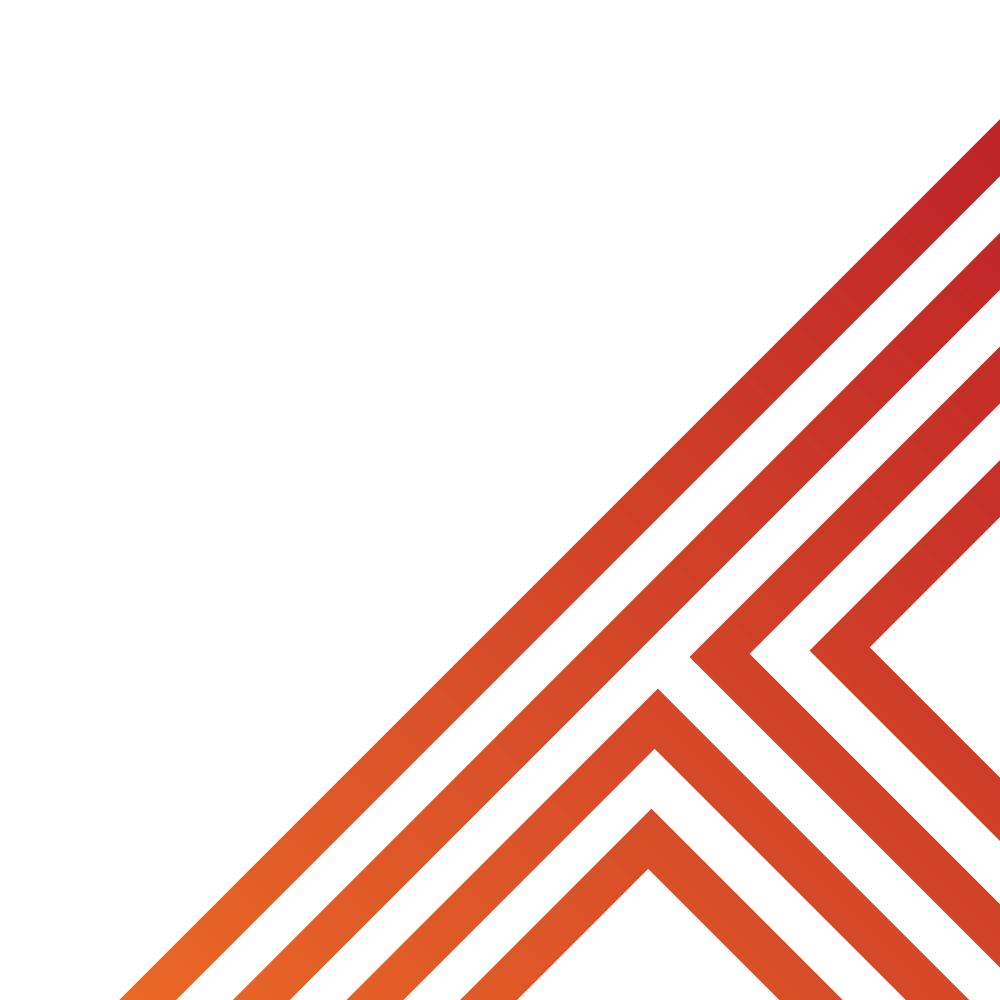 In your books complete the following sentence

One thing I learnt about romantic relationships today was…
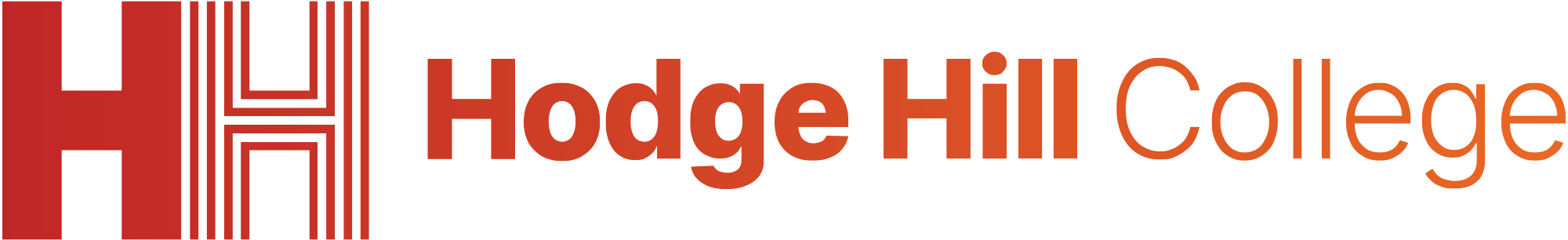 Types of abuse
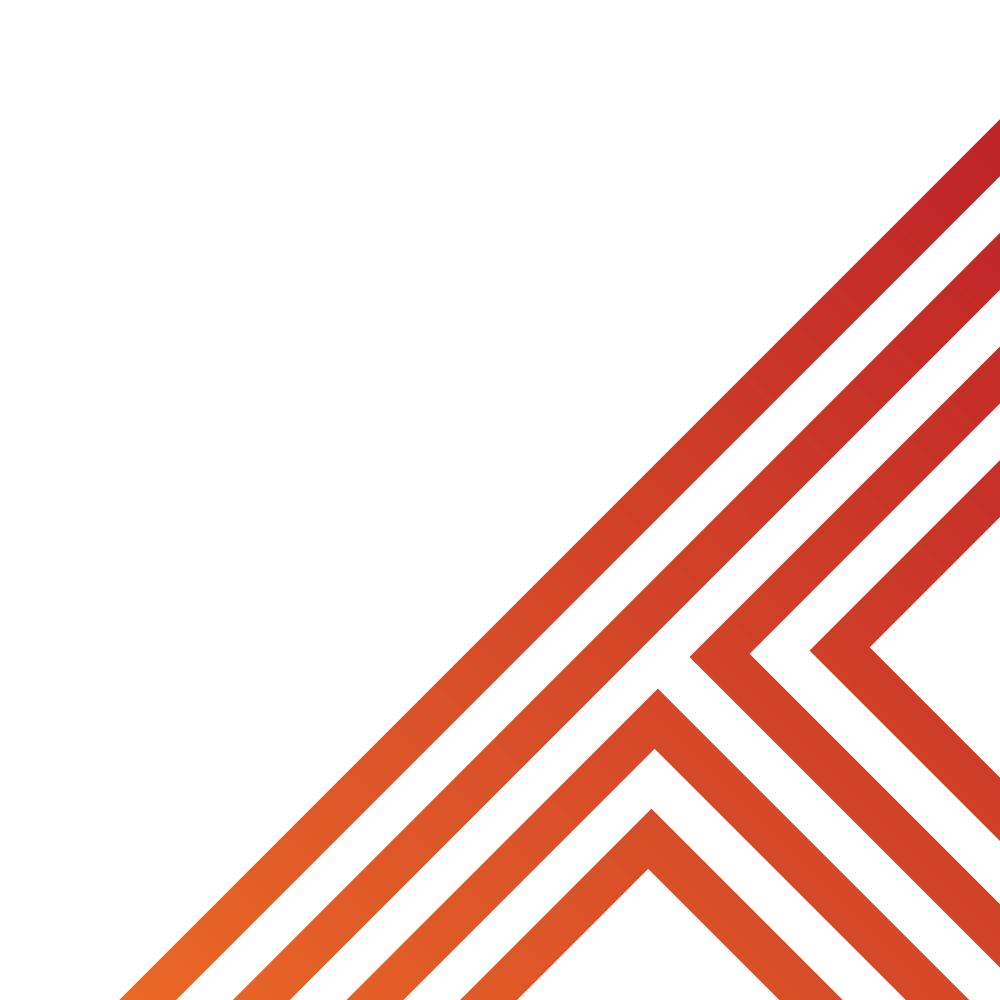 If you need any support about romantic relationships, there is support out there for you
Childline.org.uk

Call – 08001111

Email or chat online for support
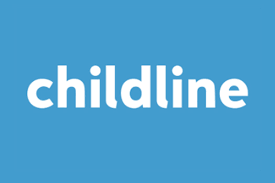 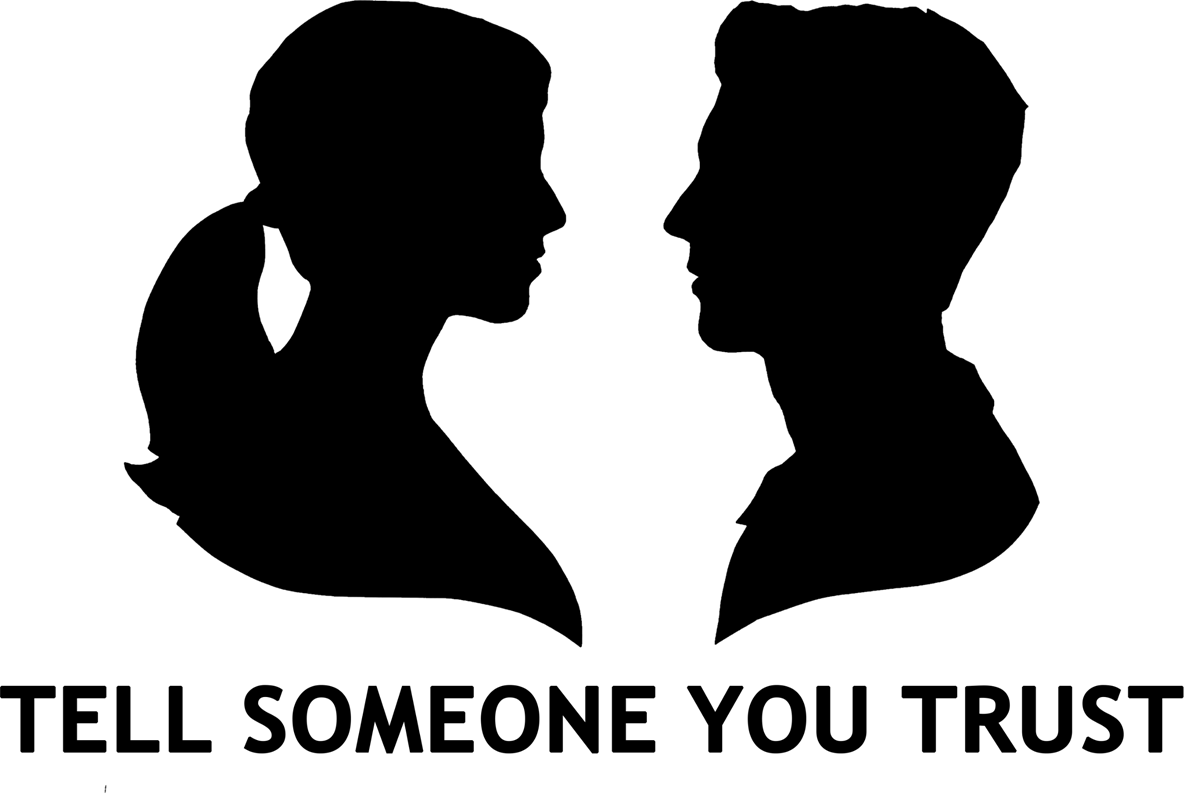 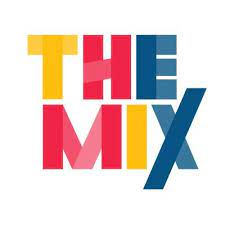 Themix.org.uk

You can email or have one-to-chat online.

There is also a crisis messenger which is available 24/7
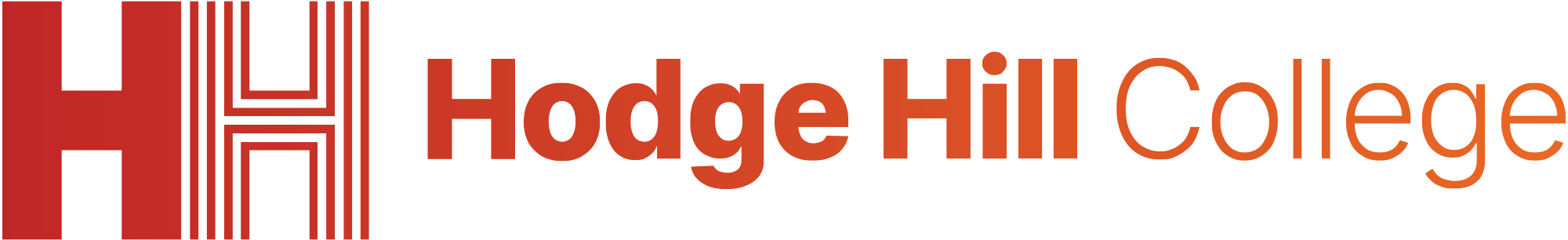 Romantic relationships – extension activity
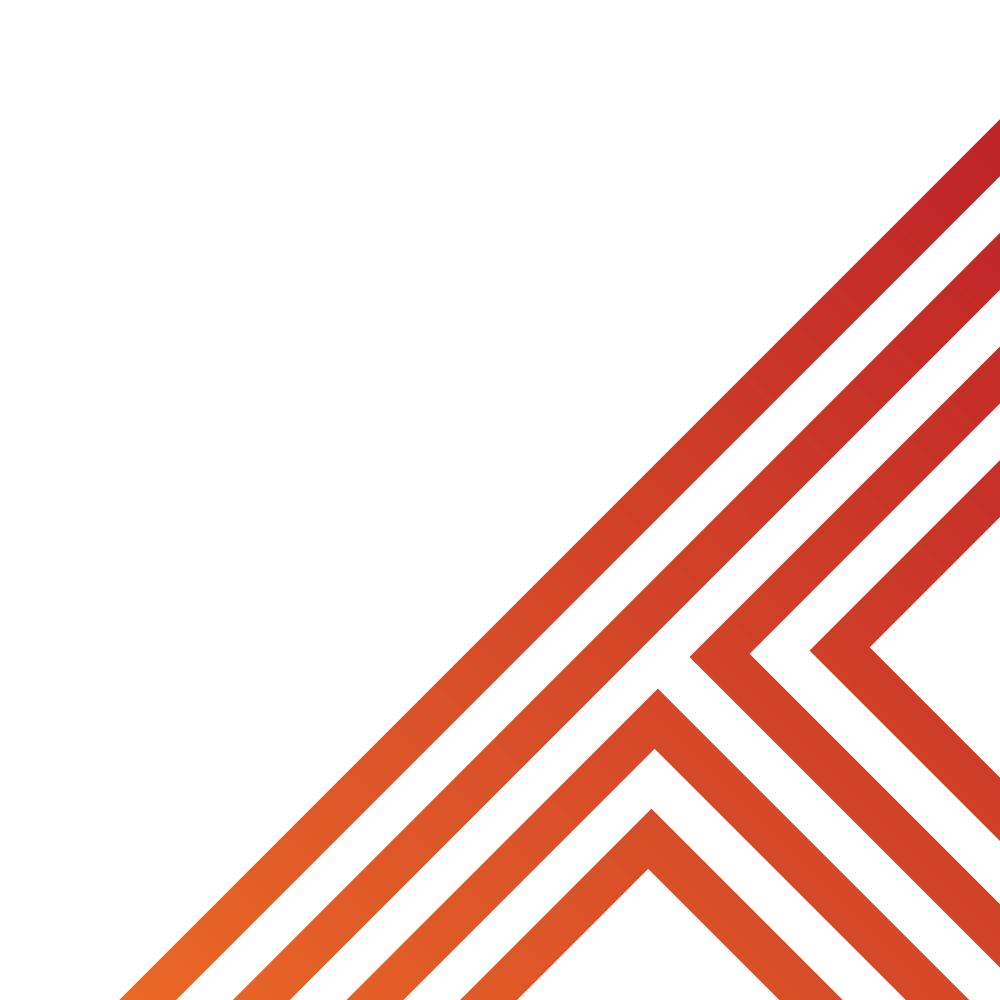 Statements associated with having a boyfriend/girlfriend are going to appear on the screen.

On your whiteboards you should write “ok”, “not ok” or “depends”

Be ready to discuss your answers with the class.
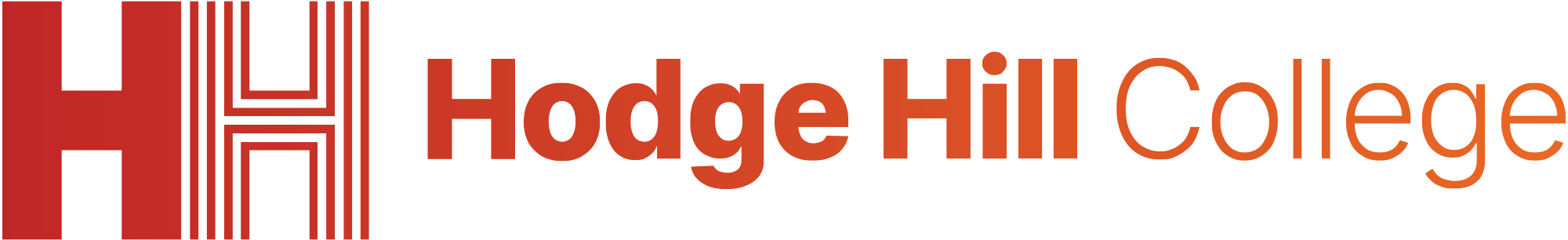 Romantic relationships – extension activity
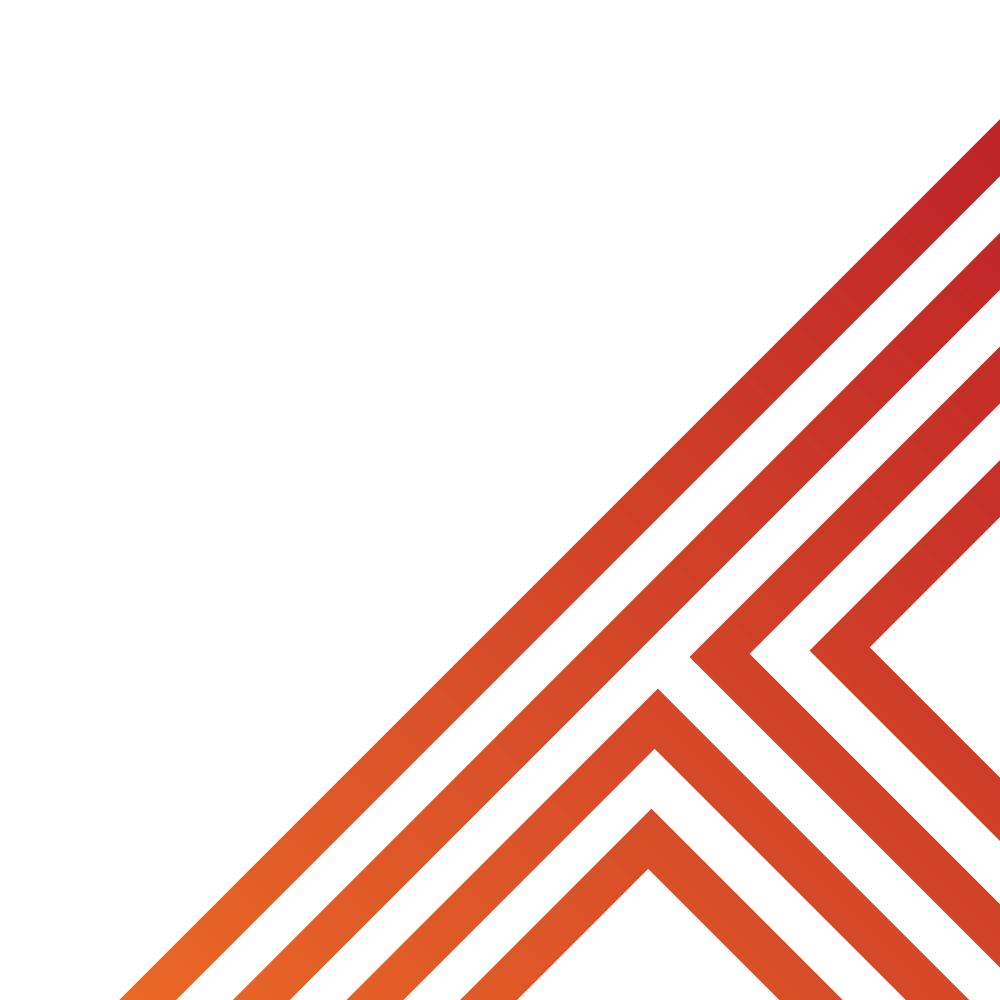 Having a boyfriend or girlfriend at 12 years old
On your whiteboards write either ok, not ok or depends
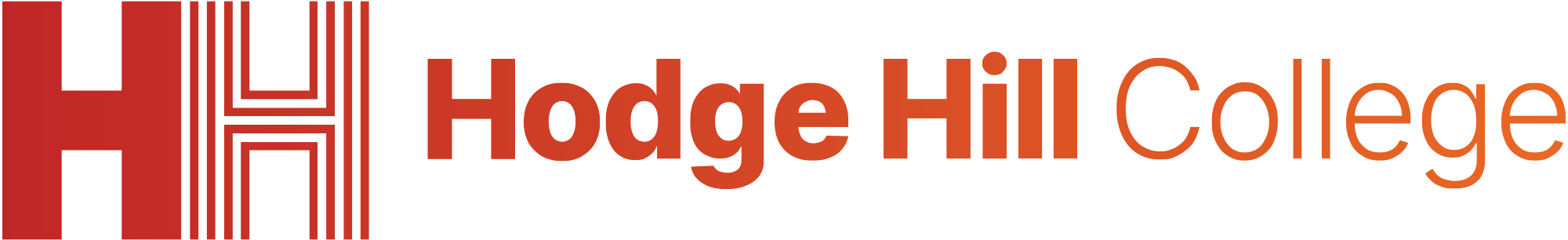 Romantic relationship – extension activity
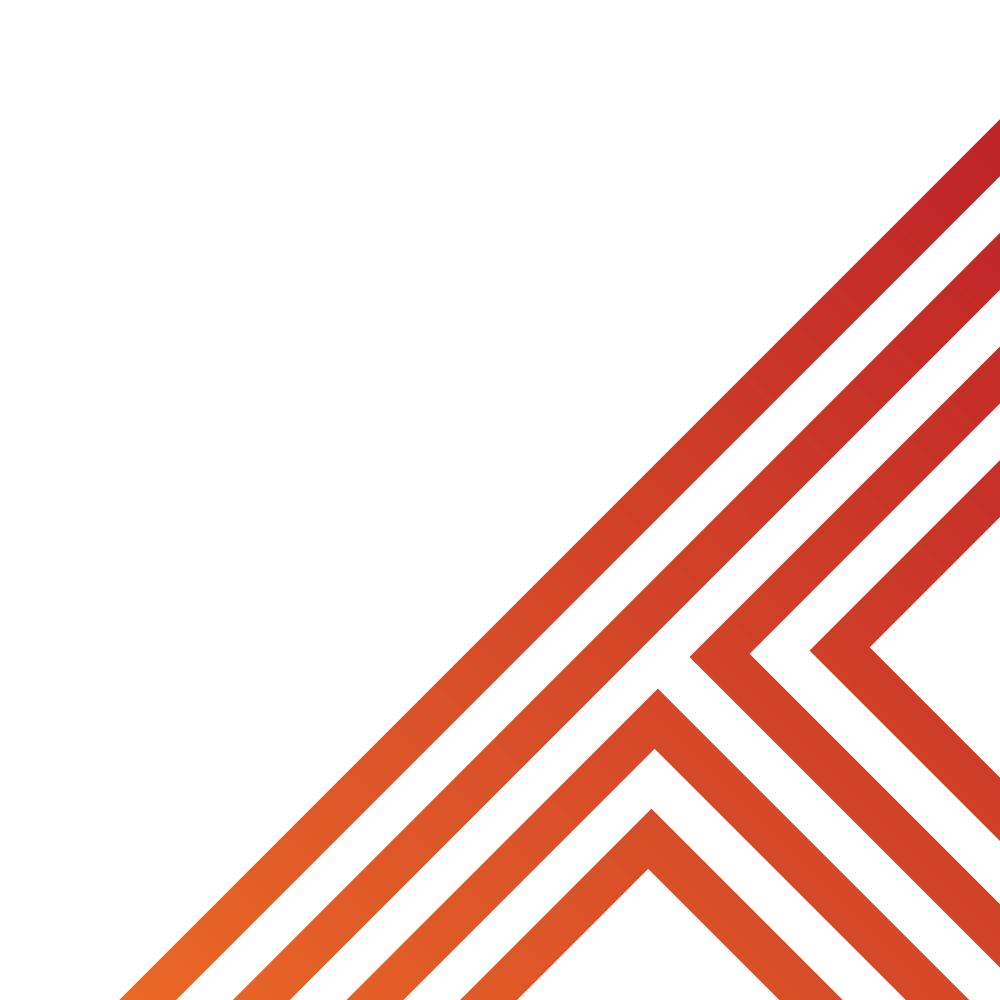 Having a boyfriend or girlfriend at 12 years old
This depends if both want to be in a romantic relationship or do they feel pressure? If they do want to be in a romantic relationship their level of intimacy should be appropriate for their age. We will talk more about this later on this half term
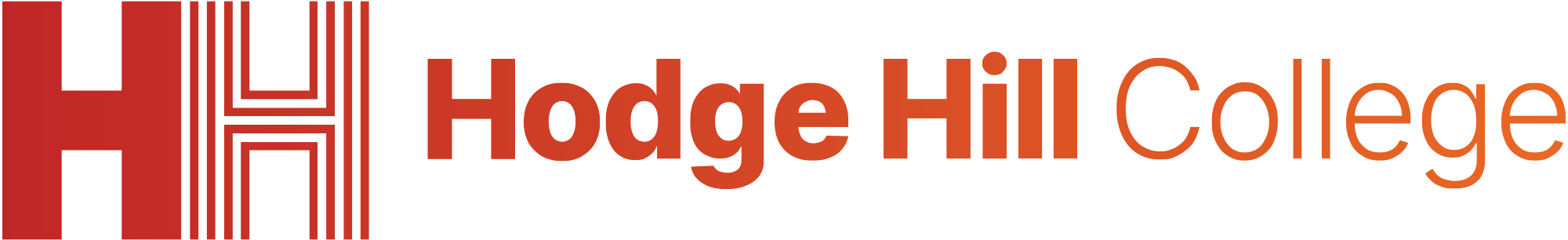 Romantic relationships – extension activity
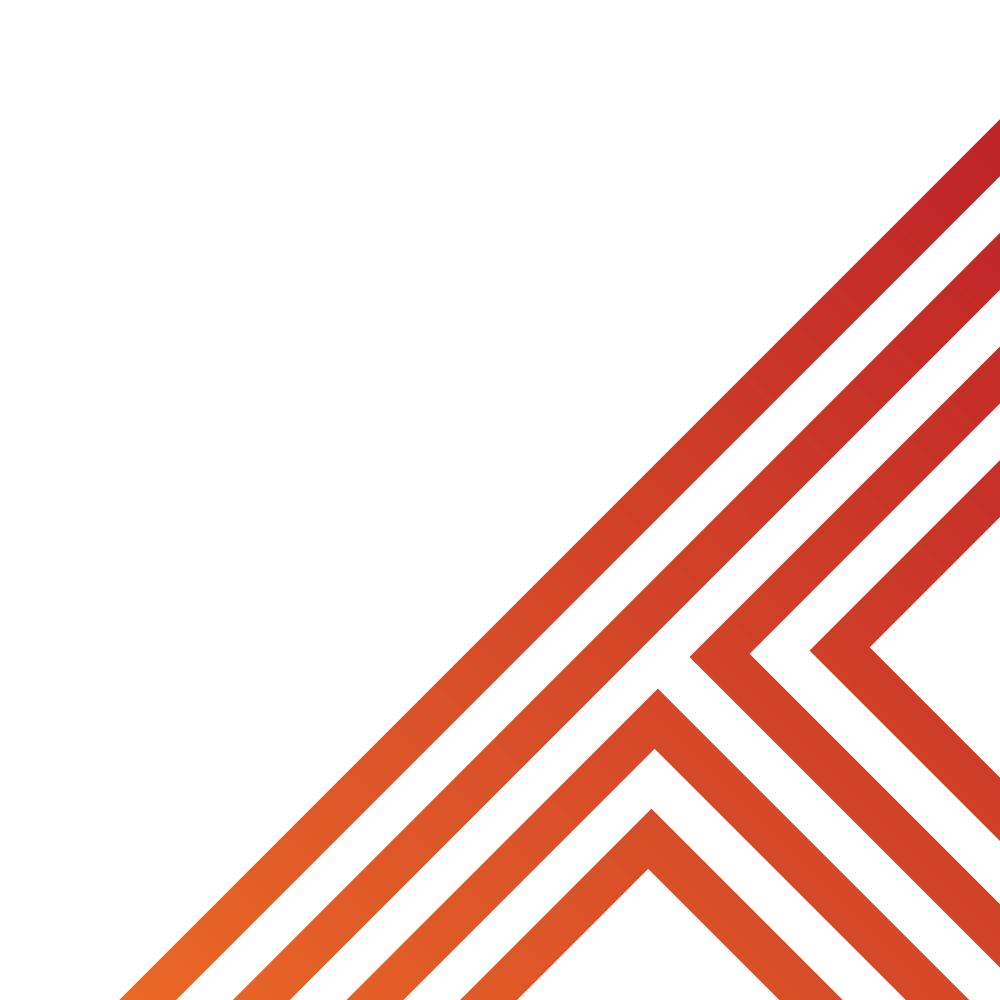 Tell someone you will go out with them if they do something you want
On your whiteboards write either ok, not ok or depends
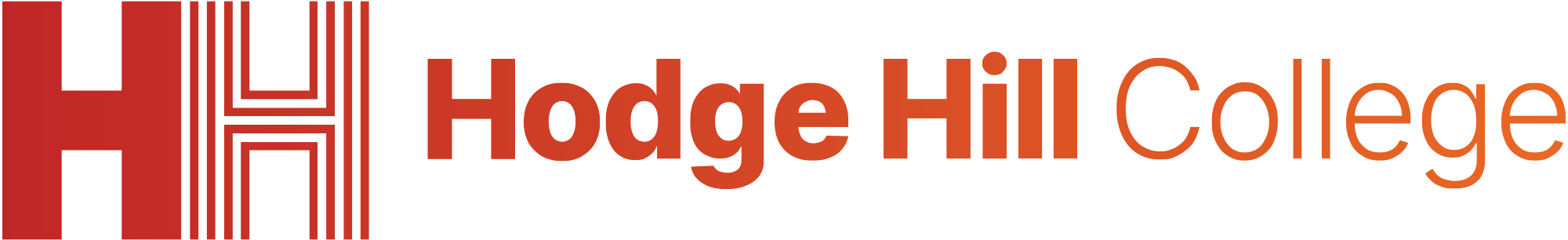 Romantic relationships – extension activity
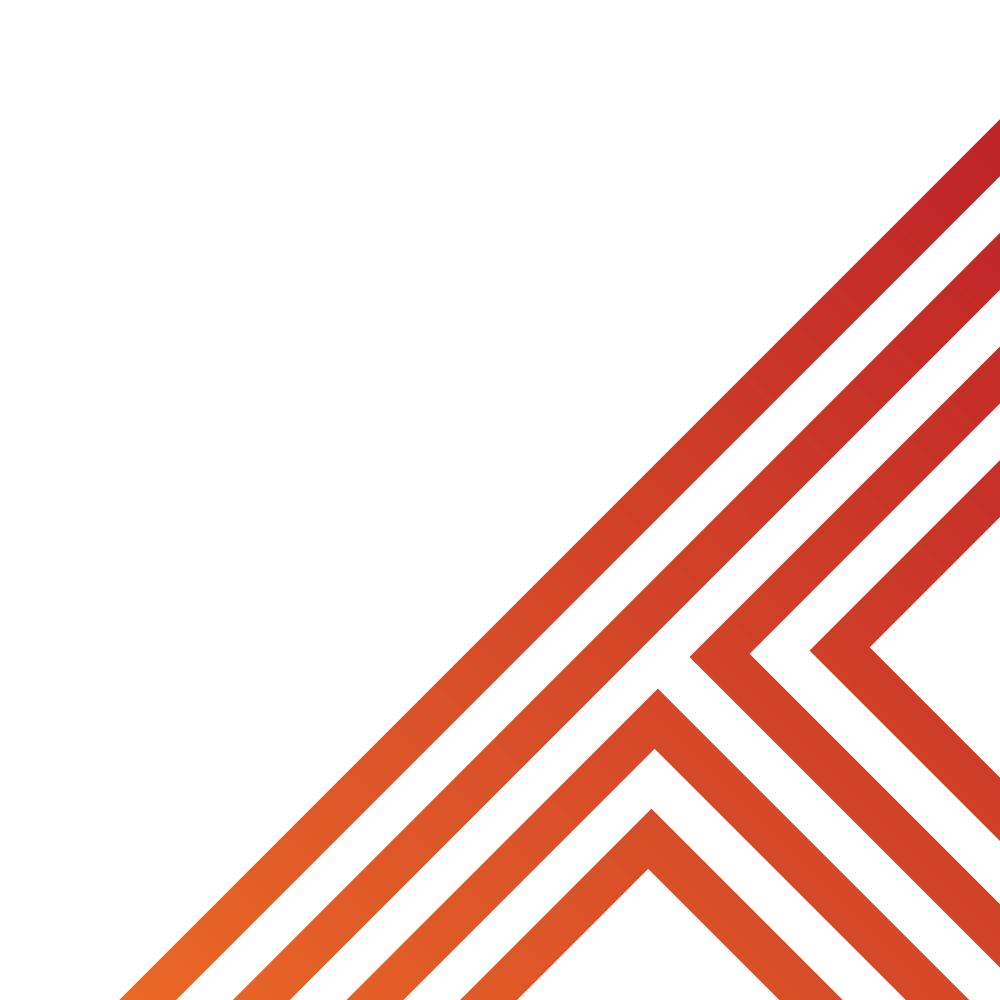 Tell someone you will go out with them if they do something you want
This is not ok. This means that a person is entering an unhealthy romantic relationship. We discussed earlier this half term that all relationships should have equality and everyone has the others best interests at heart. This is not evident in this statement
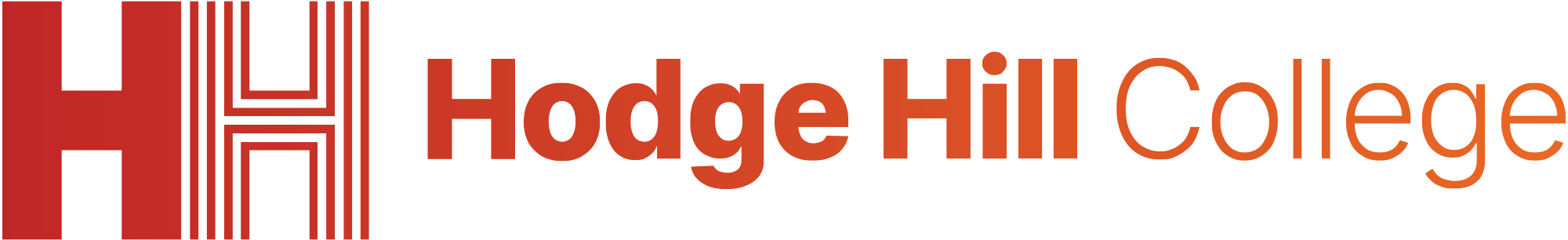 Romantic relationships – extension activity
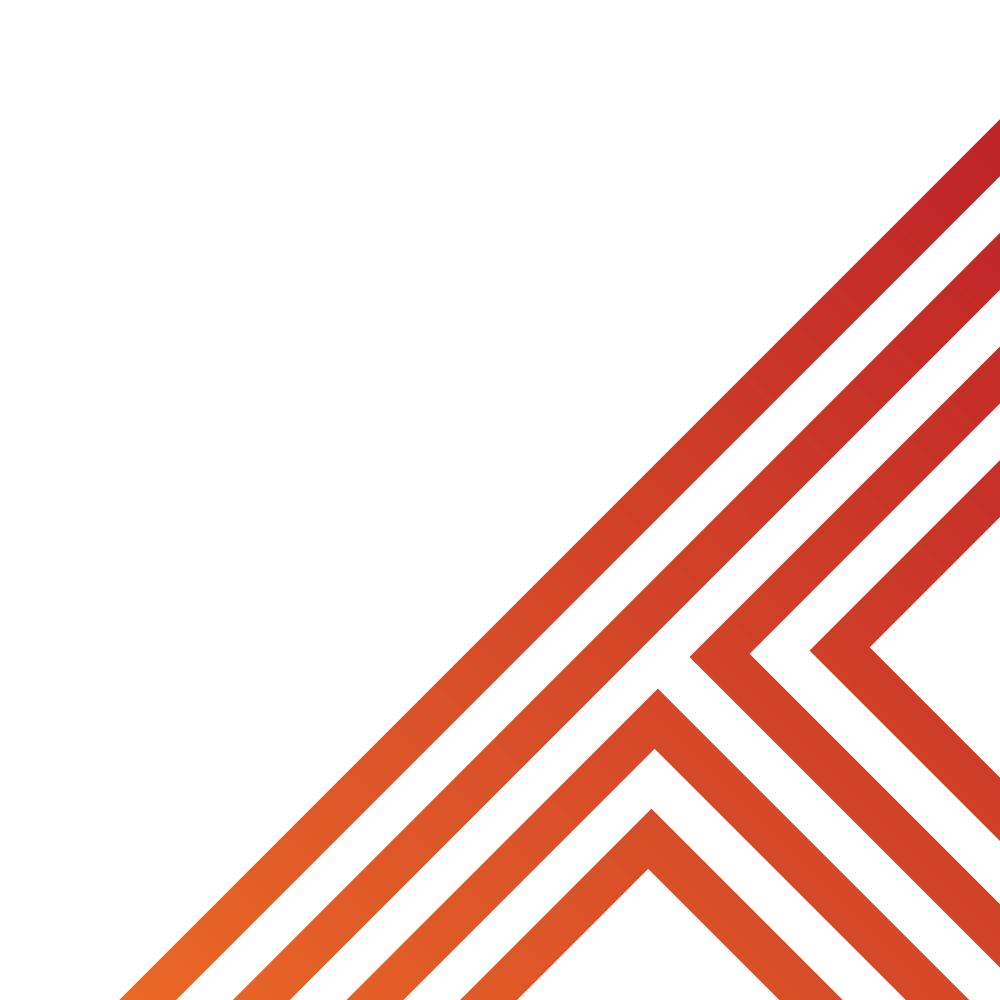 Text “I love you” to your boyfriend or girlfriend
On your whiteboards write either ok, not ok or depends
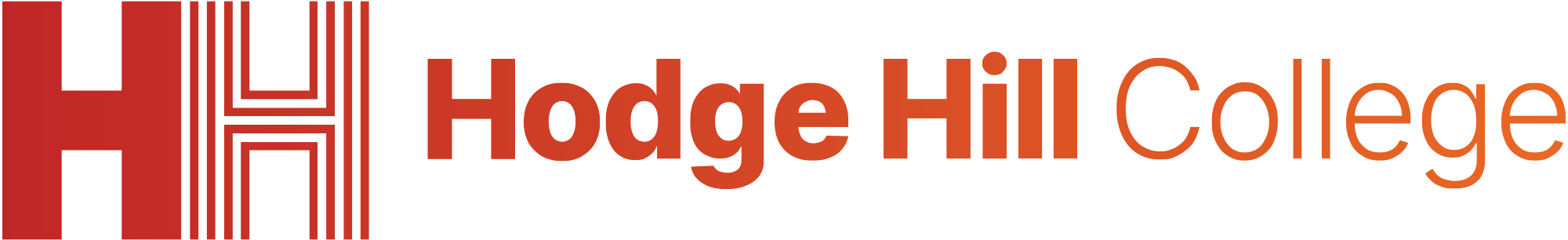 Romantic relationships – extension activity
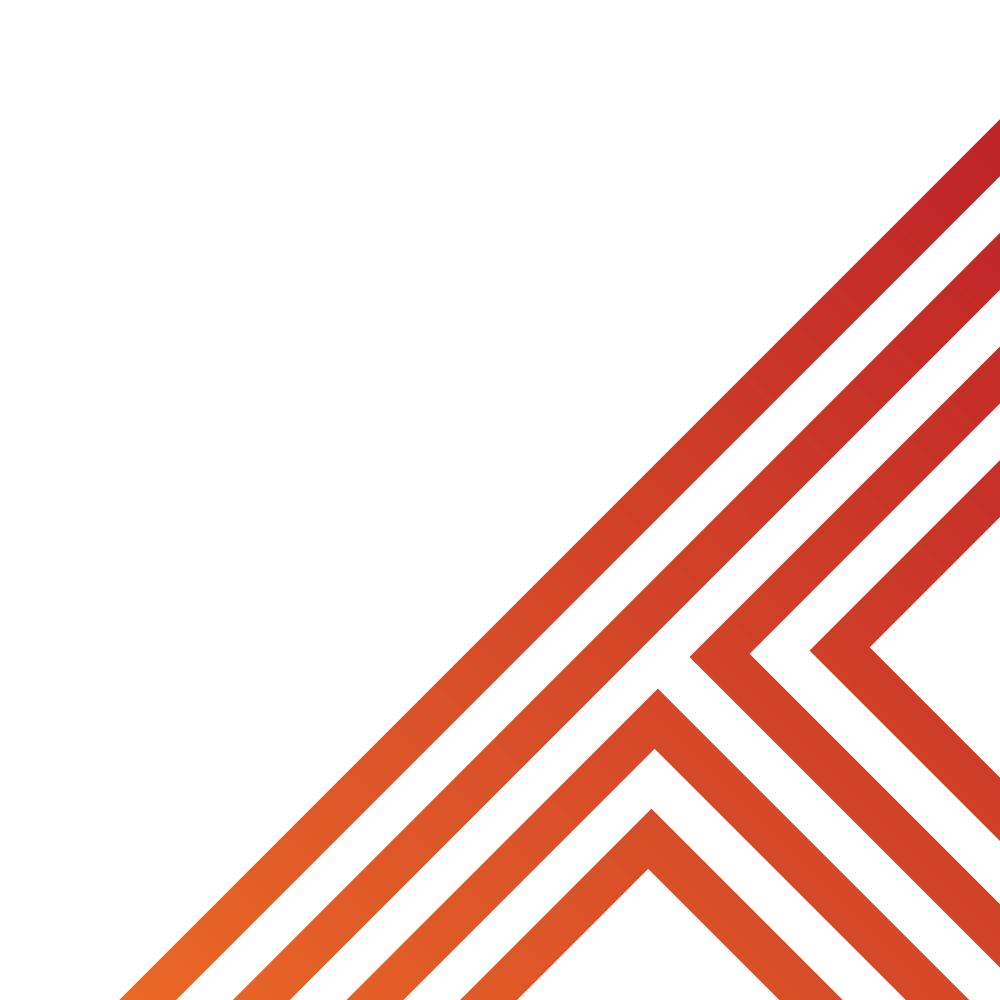 Text “I love you” to your boyfriend or girlfriend
This is ok as it shows you care about the other person in the romantic relationship. However it may not be ok if it is said to convince the other to do something they are uncomfortable with
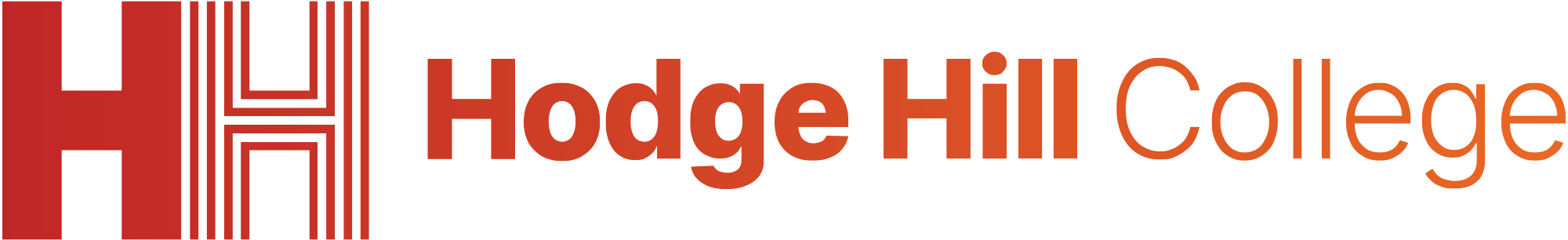 Romantic relationships – extension activity
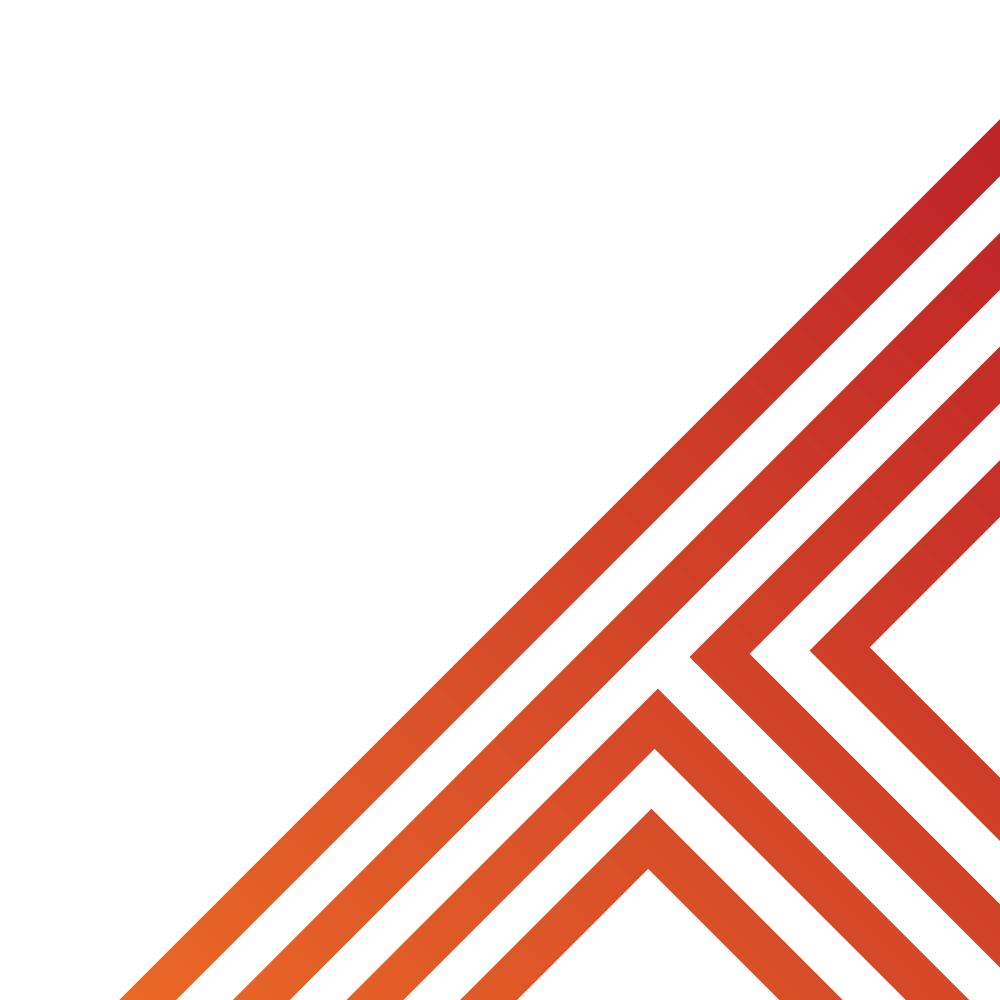 Accepting other peoples compliments about you even if you have a boyfriend/girlfriend
On your whiteboards write either ok, not ok or depends
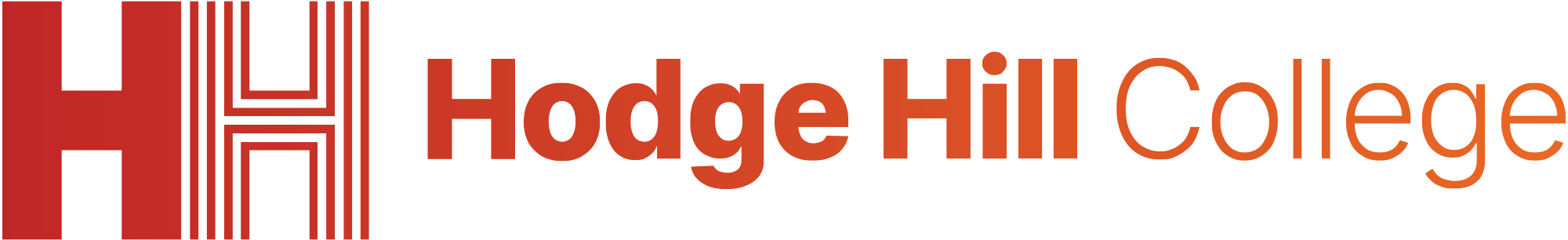 Romantic relationships – extension activity
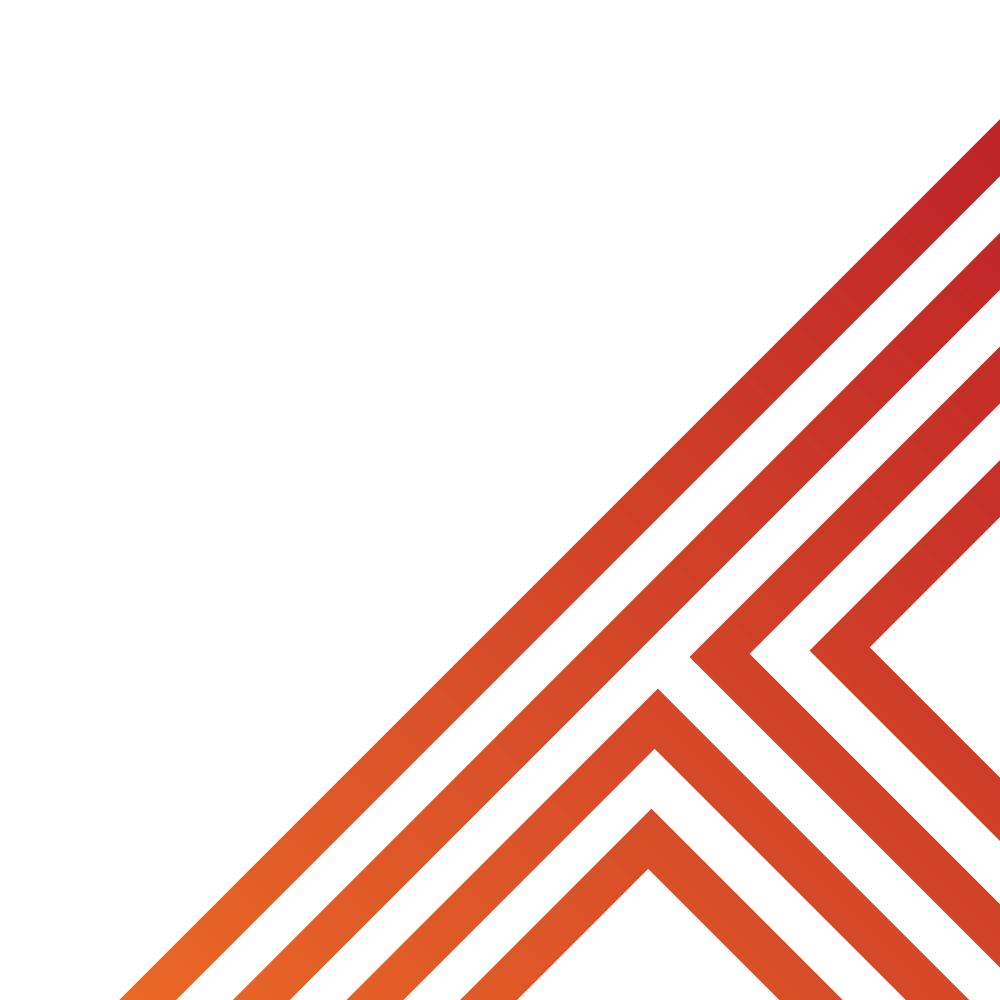 Accepting other peoples compliments about you even if you have a boyfriend/girlfriend
This depends on what action is taken on these compliments!
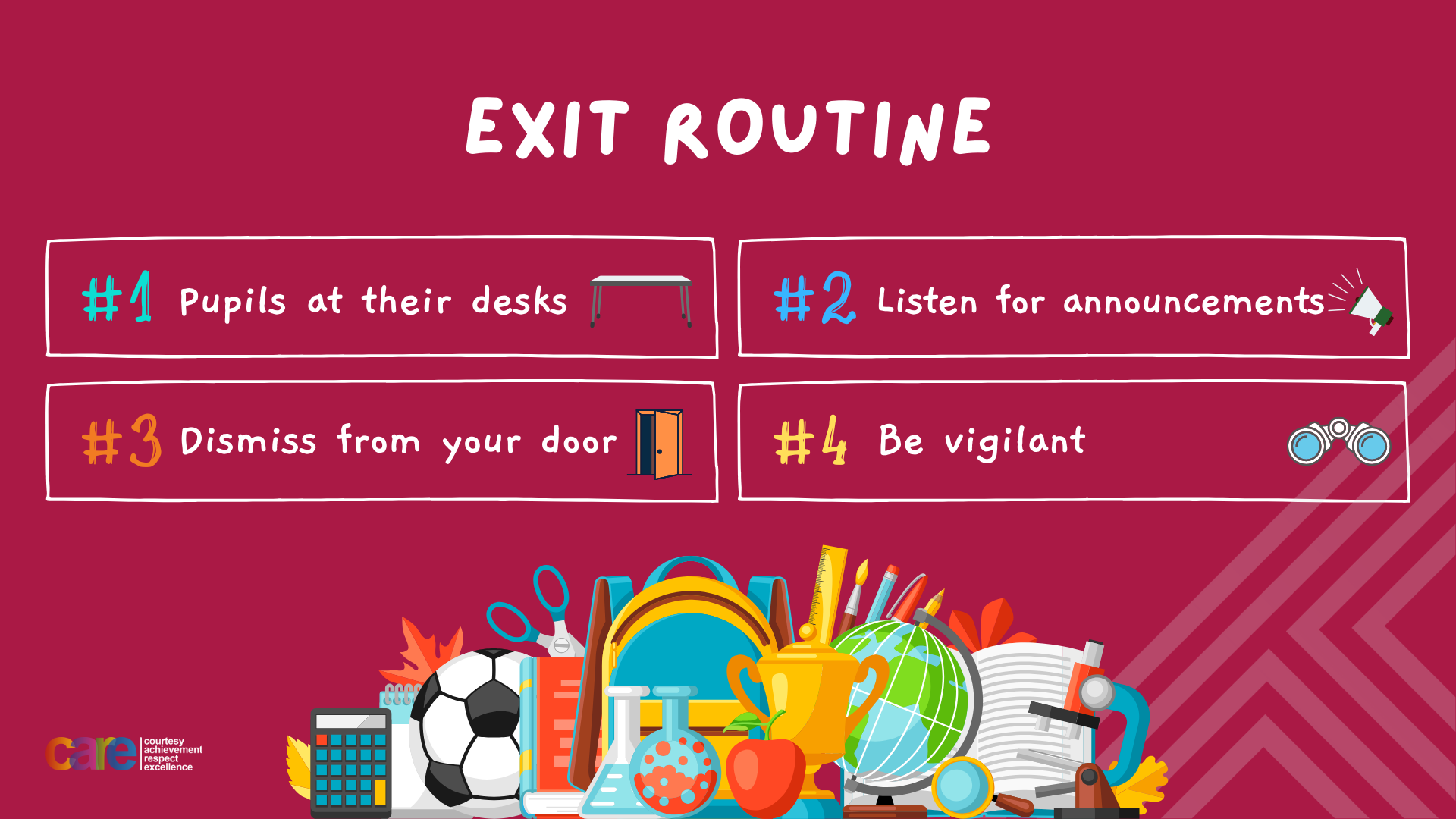 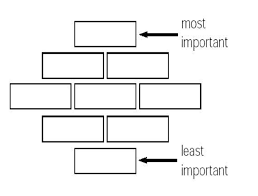 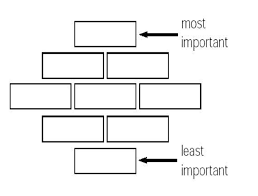